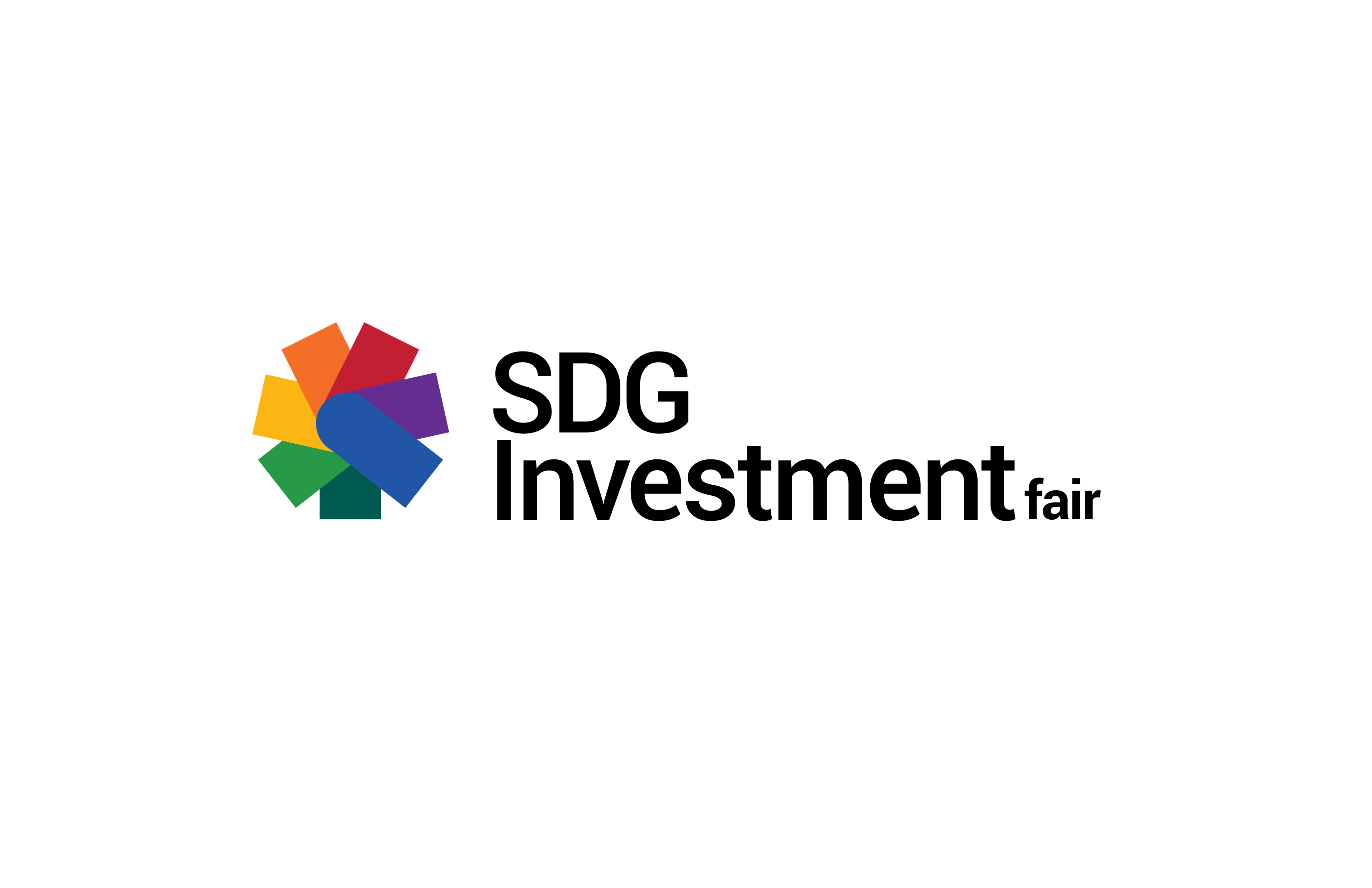 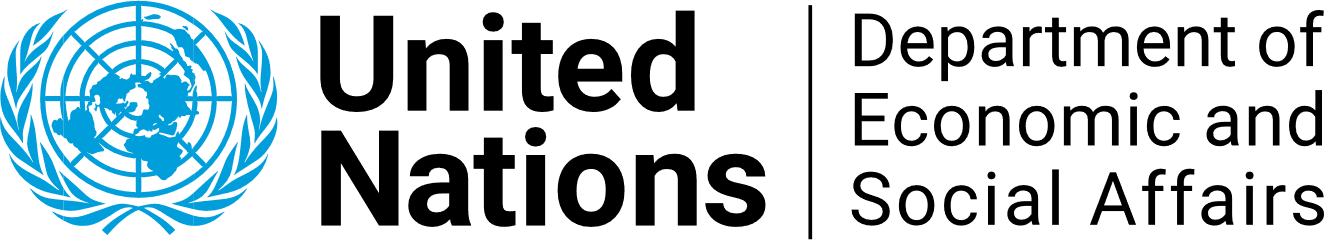 Country Template
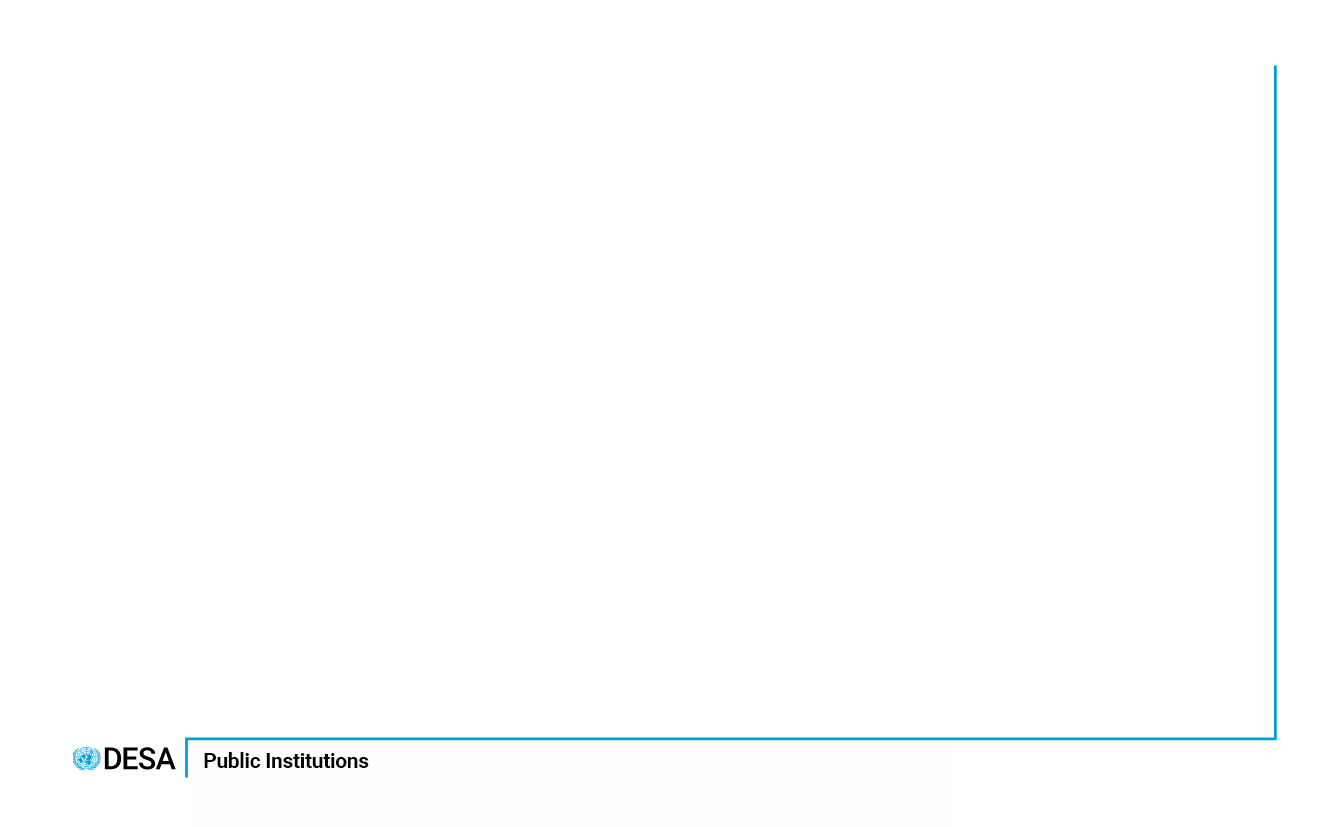 Background
A project presentation is invaluable to attracting the interest of investors. Three keys to a good presentation are:
What are you asking for? Clarity in what the business proposition is and what stage you are at
Quality data: Your numbers should be comprehensive and support your key message
Brevity: It is very important not to lose the key message
The purpose of this template is to help you organize your data and thoughts to assemble an effective presentation for the SDG Investment Fair. 
Remember you may have an excellent project that may help many and may be bankable, but the investors must believe this sufficiently well to investigate the investment project further.
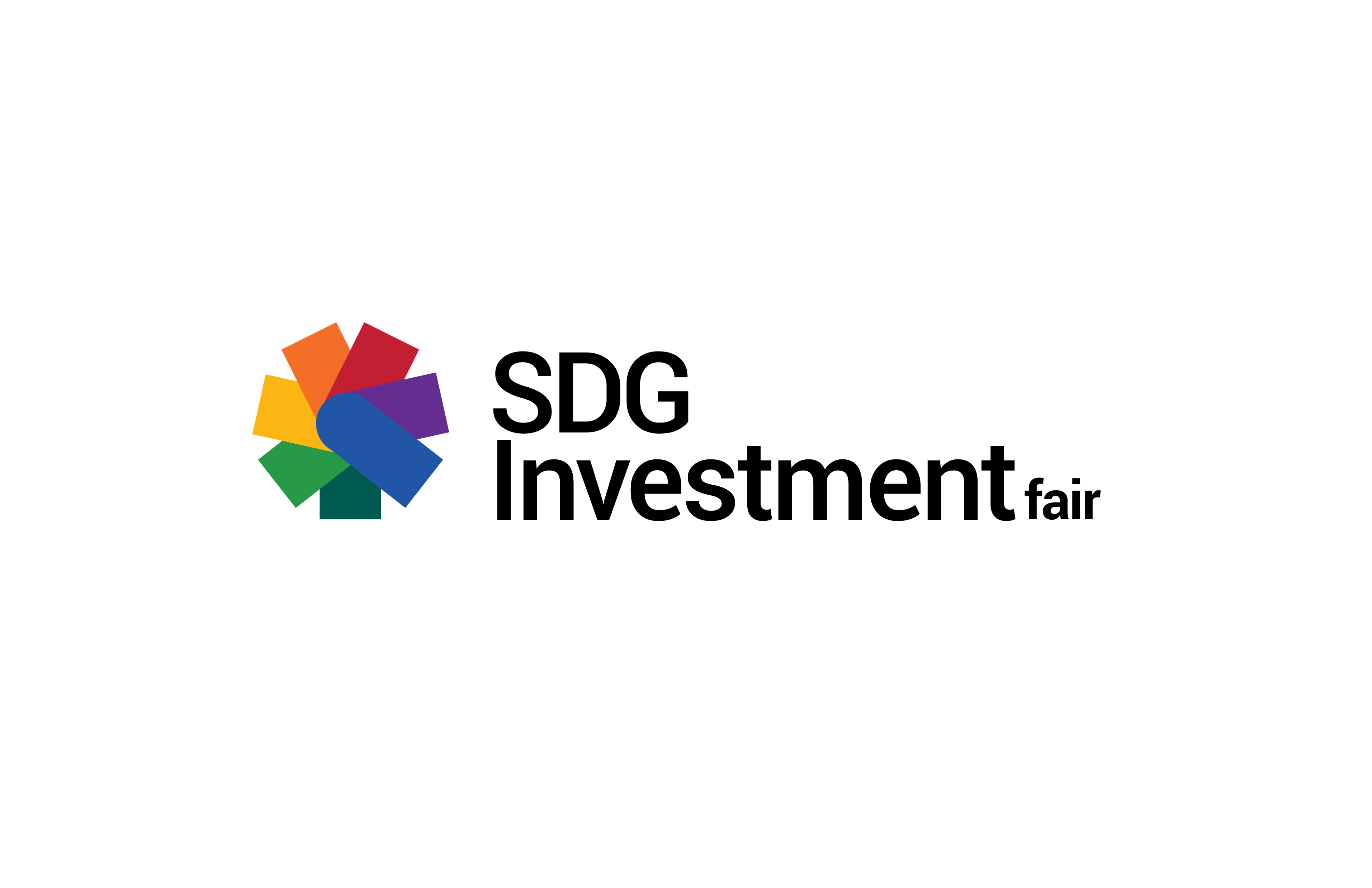 Financing for Sustainable Development Office
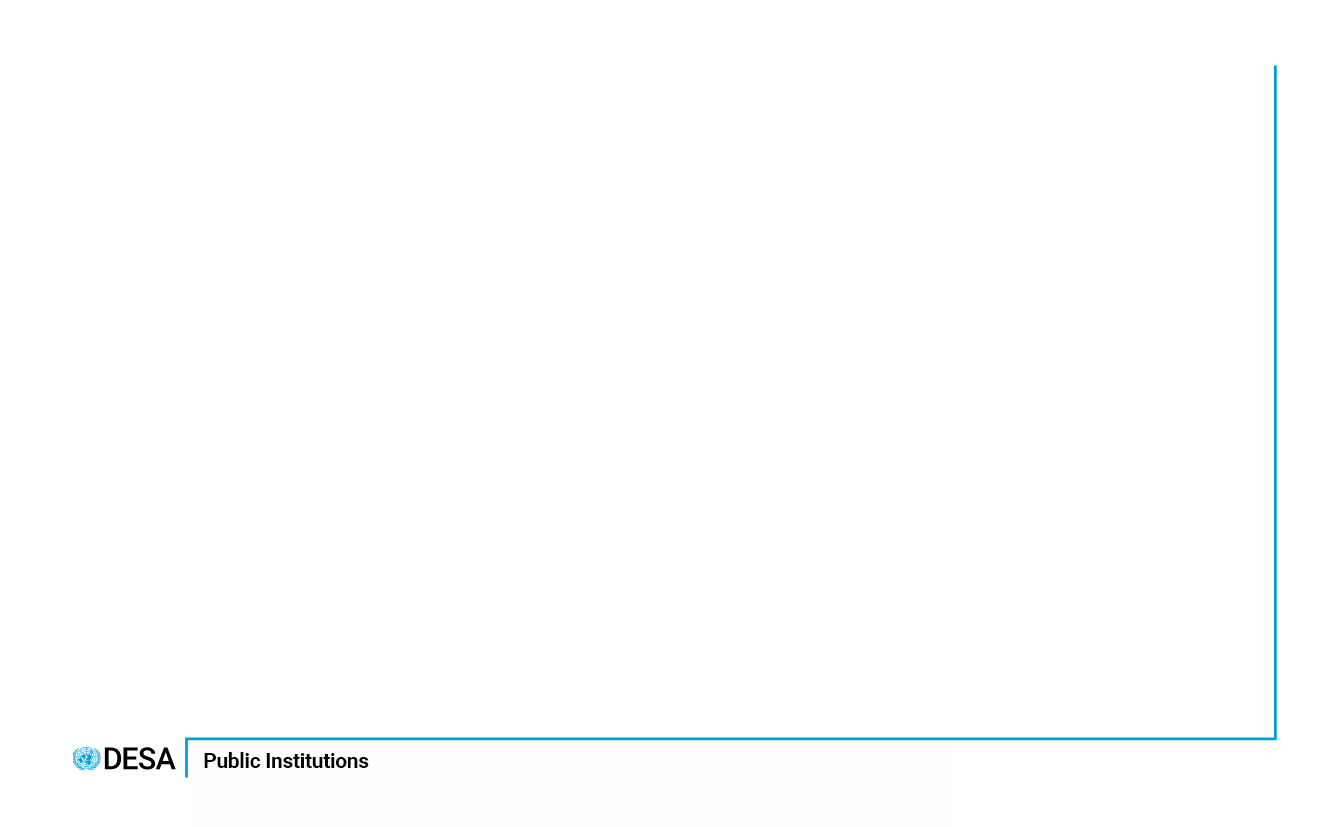 What makes a good investor presentation
The setup: Gaining interest by addressing these key questions
What is your purpose of your project?
What is the problem you are trying to address?
Clean water, green energy, better healthcare, etc. 
Connect this to the SDGs for reference
What is your solution to the problem?
How the problem solves a significant problem
Who is your team?
The people will be governing, implementing, and operating this asset or enterprise
What are the Financials?
Why the investment is needed
Why the business case makes sense and why the investor will profit
How is risk mitigated?
What you are doing to ensure success – procurement rules, guarantees, partners involved, etc.
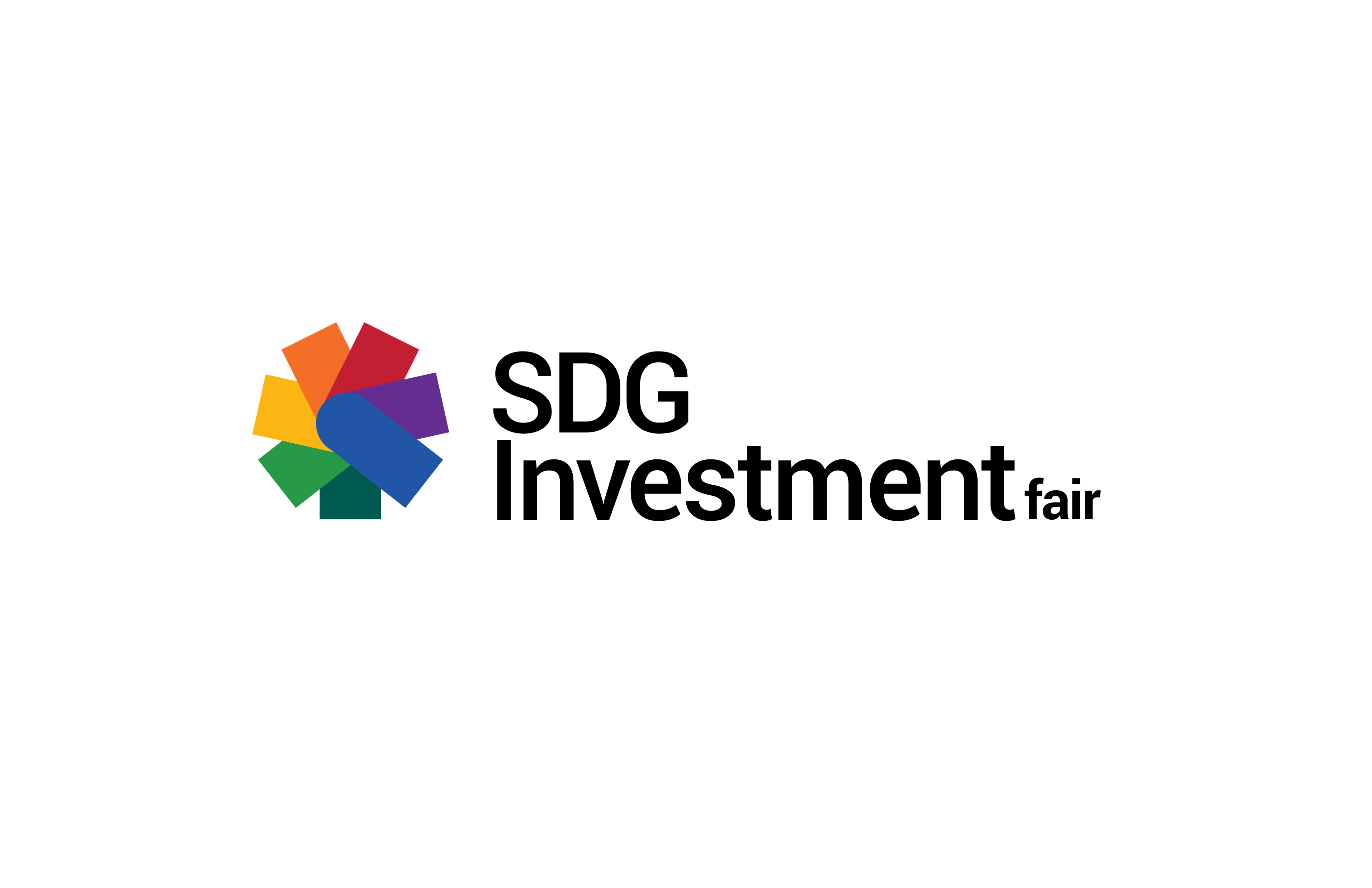 Financing for Sustainable Development Office
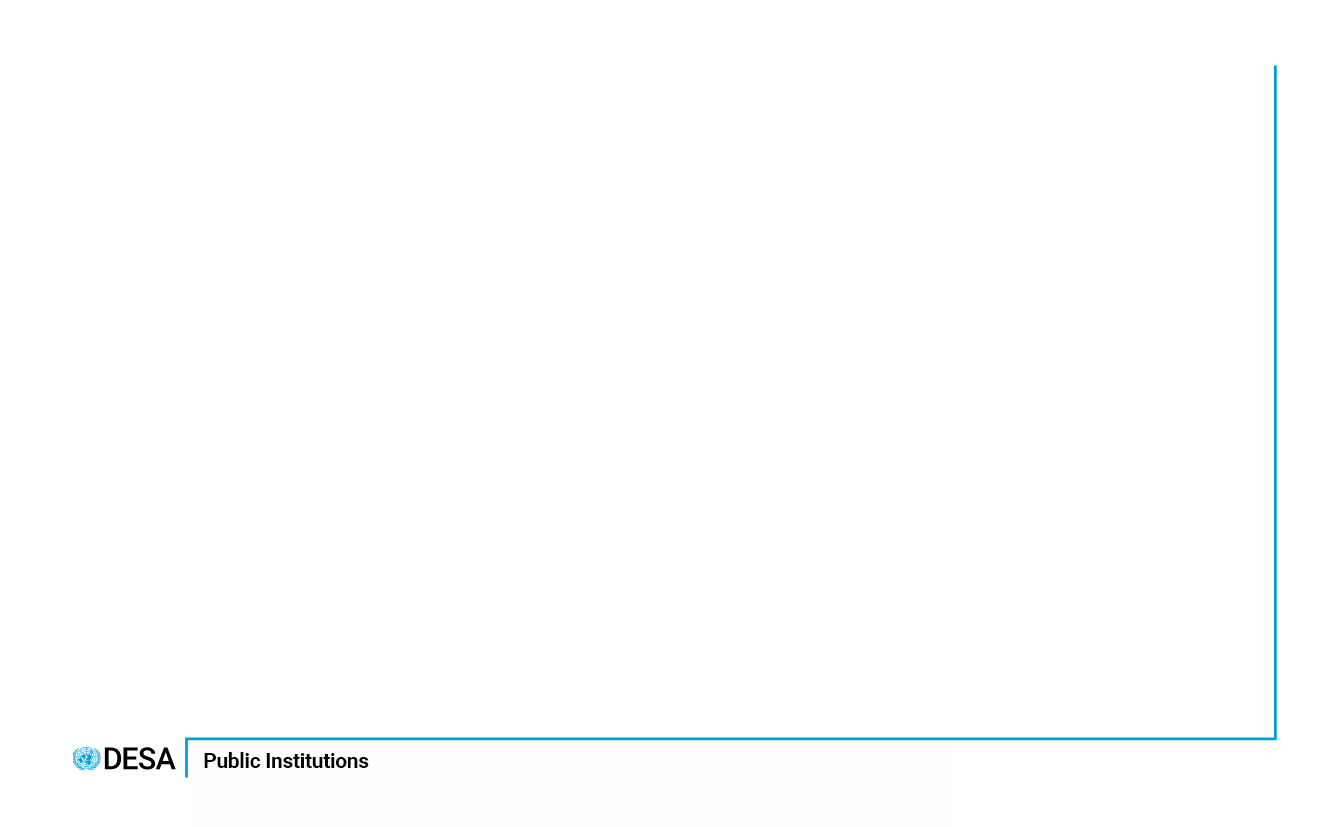 Table of contents
We recommend you use this index for your investment presentation
Executive Summary
Country Overview
Business Climate
Project Overview
Investment Details
Timeline
SDG Alignment
Conclusion/Takeaways
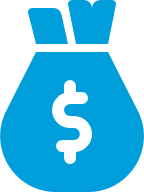 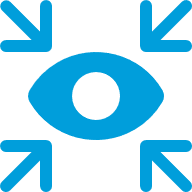 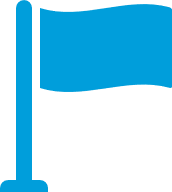 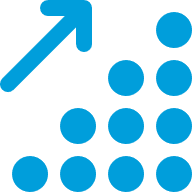 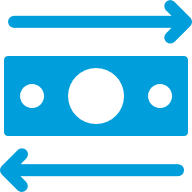 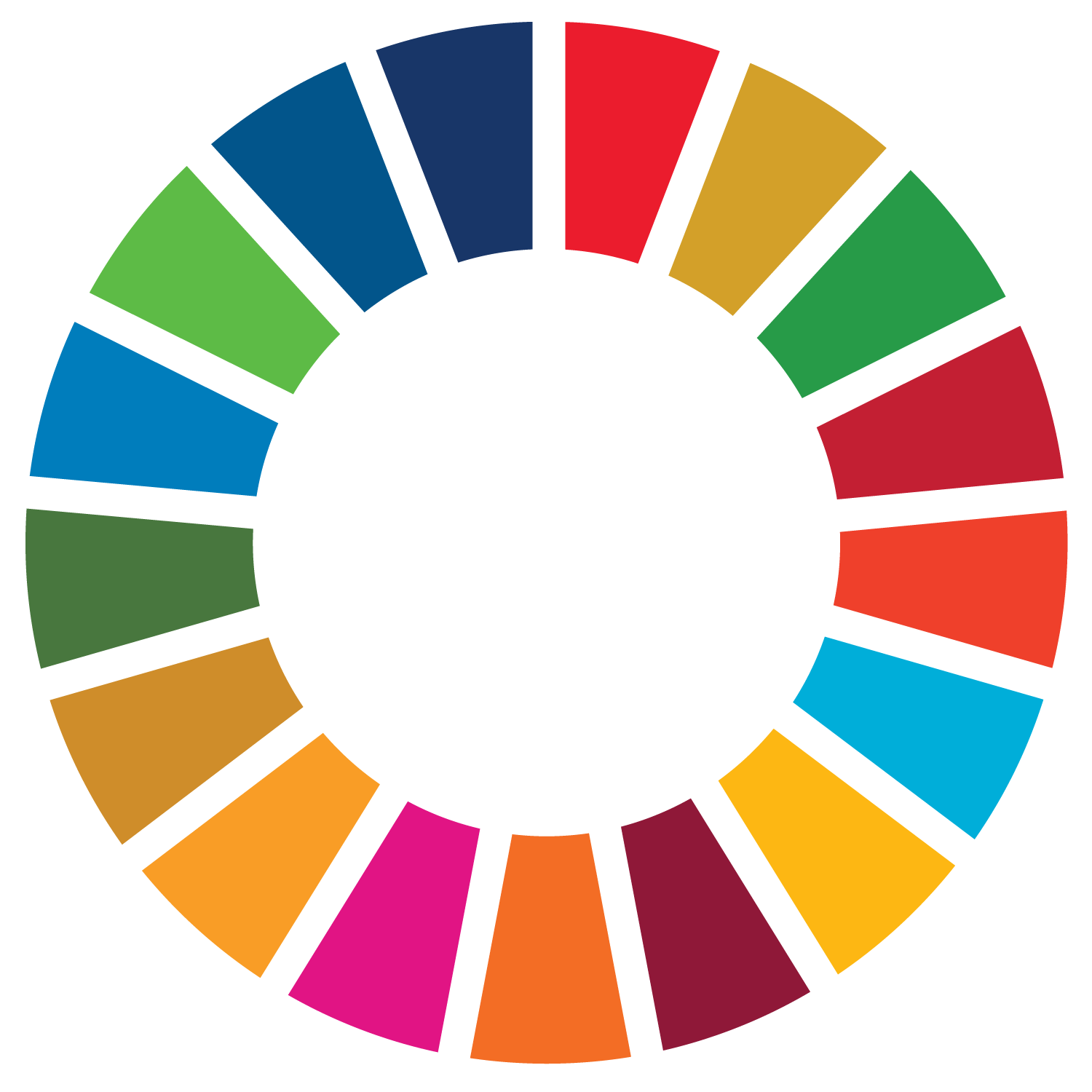 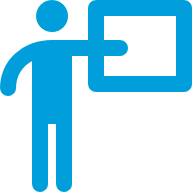 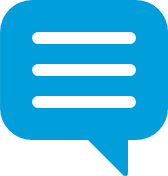 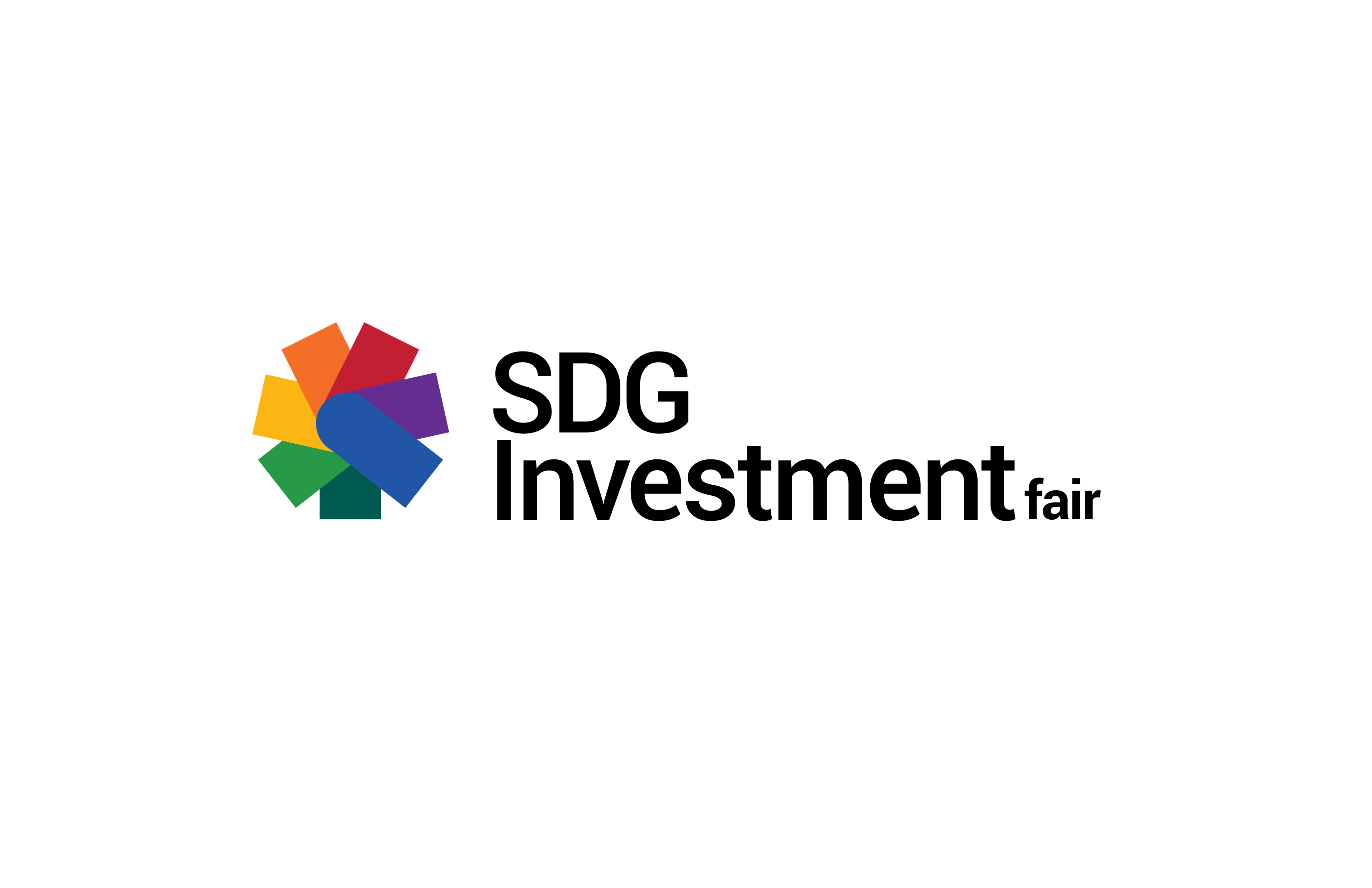 Financing for Sustainable Development Office
Executive Summary
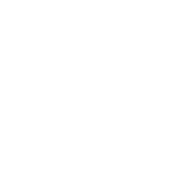 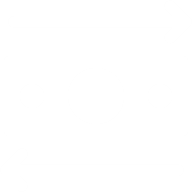 This opening section should include the most important aspects to invite the potential investor to explore the more detailed project information.
Covered sections should include:
Brief summary of the project, including most important financials
SDG Targets
Problems addressed and what is the impact for the country
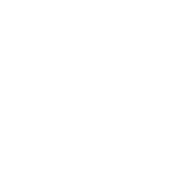 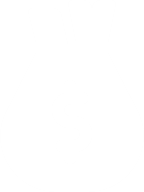 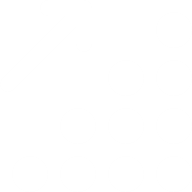 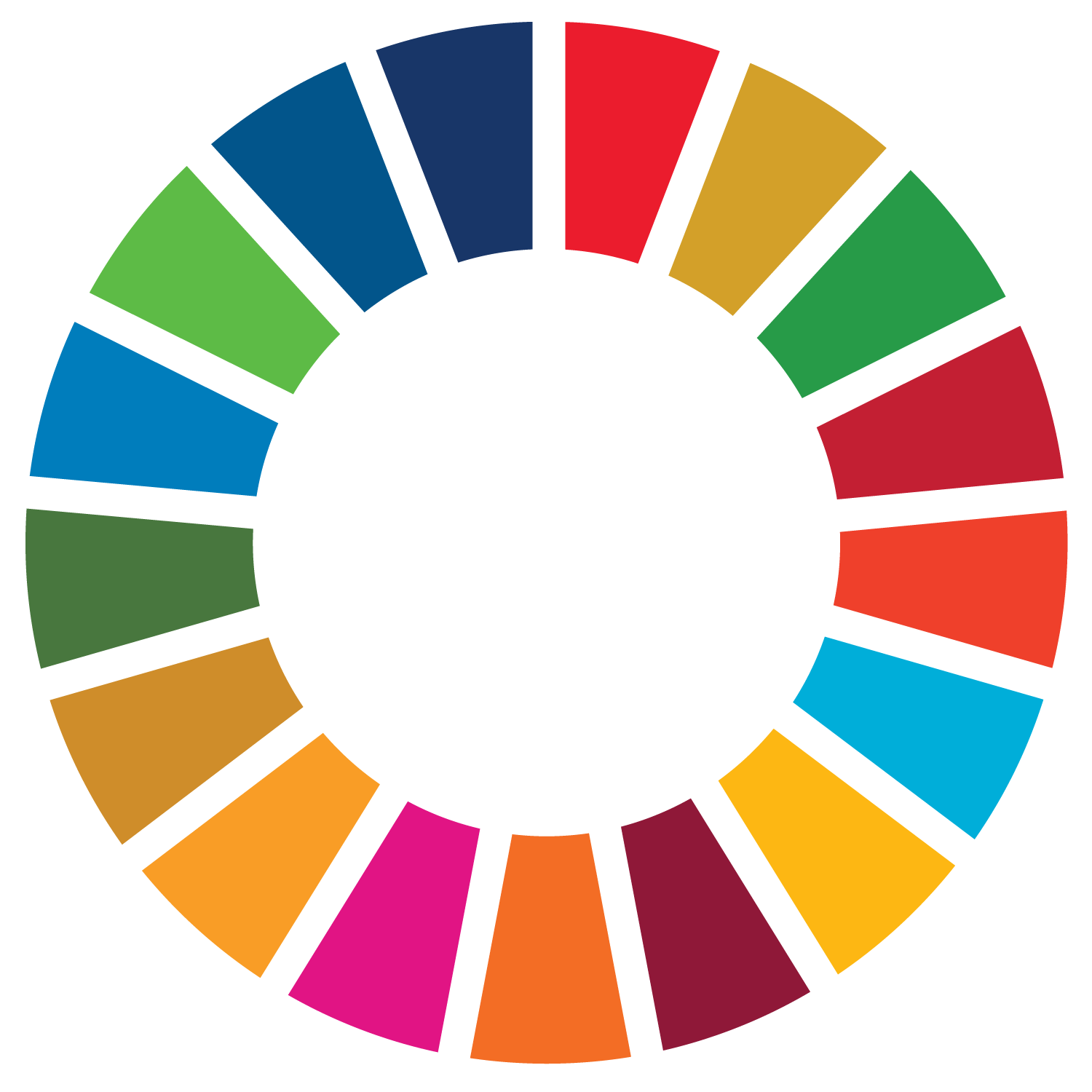 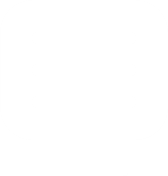 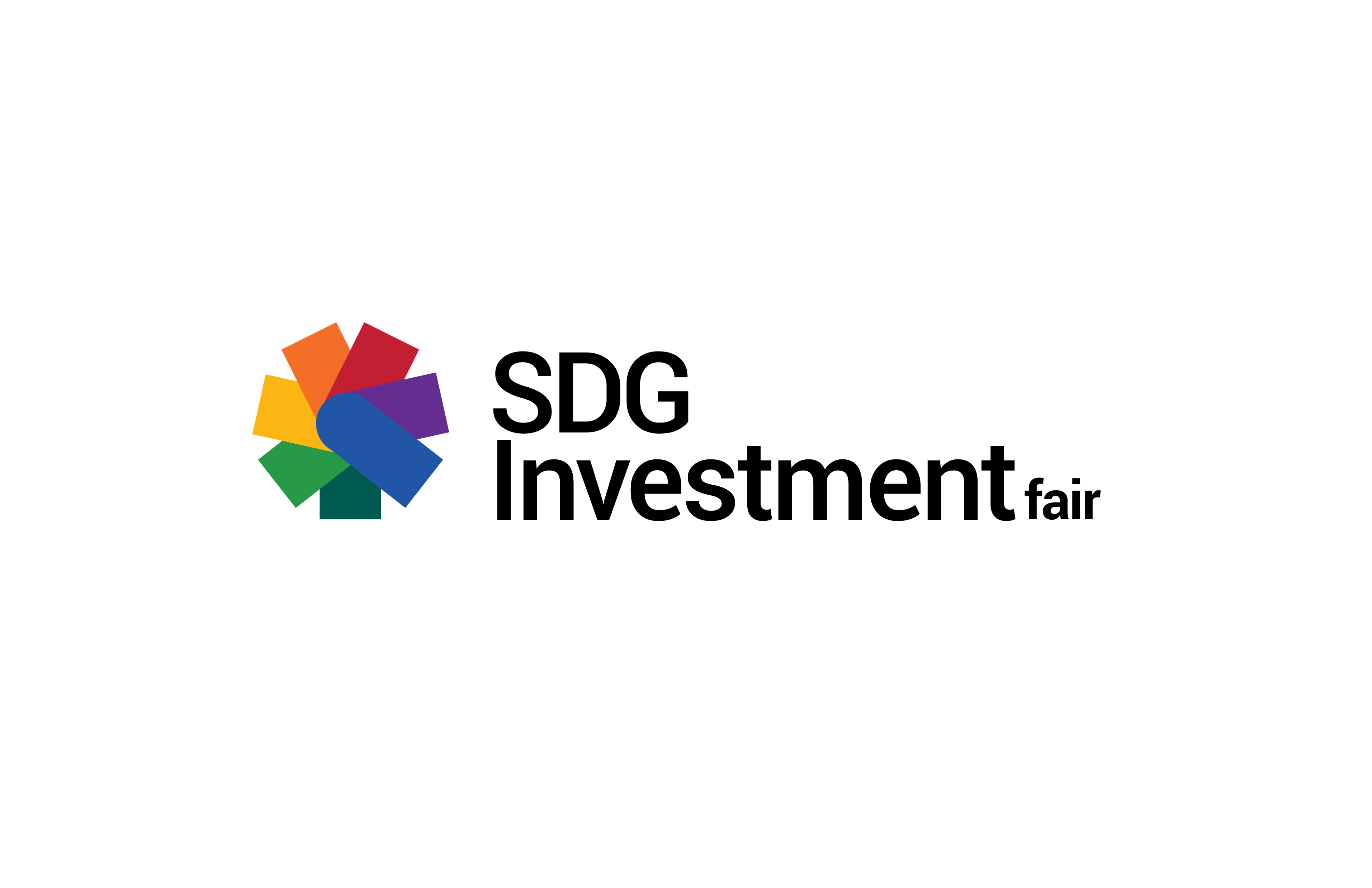 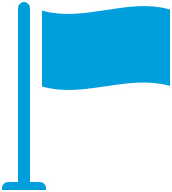 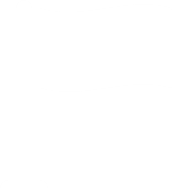 Country Overview
Why invest in your country?
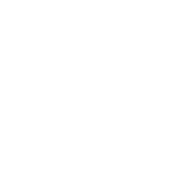 Macroeconomic highlights
Background
Elements from ‘What makes a good investor presentation?’
Background of your country
Key country stats
Why choose your country/project?
Market growth forecast
Is there any government incentive (Provision of sovereign guarantees, Credit enhancements, Specific government incentives (tax, VAT, personnel, and others), etc.
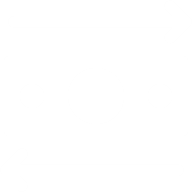 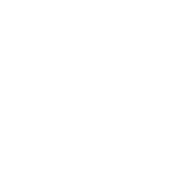 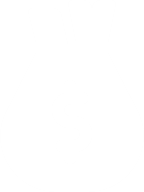 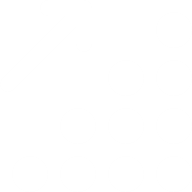 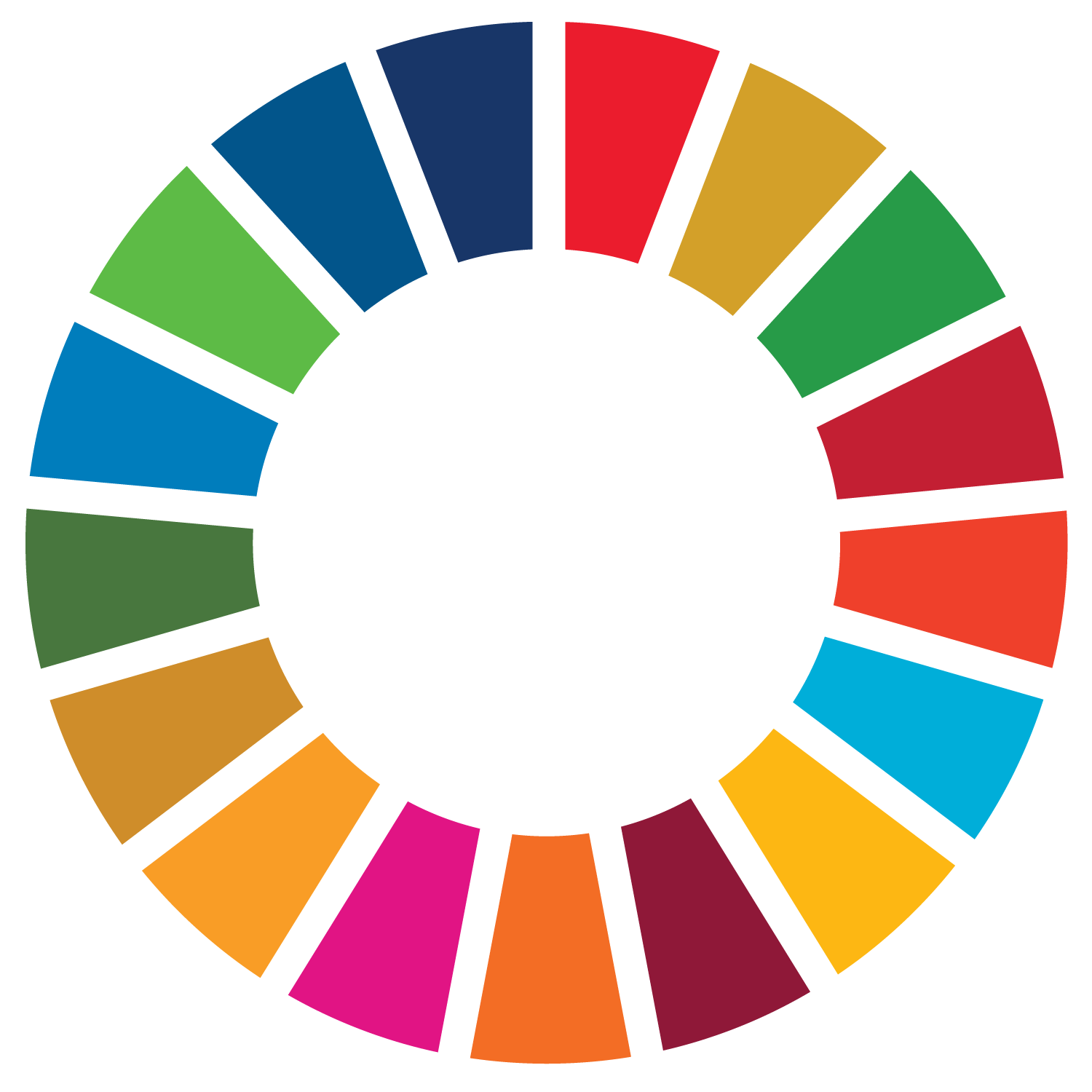 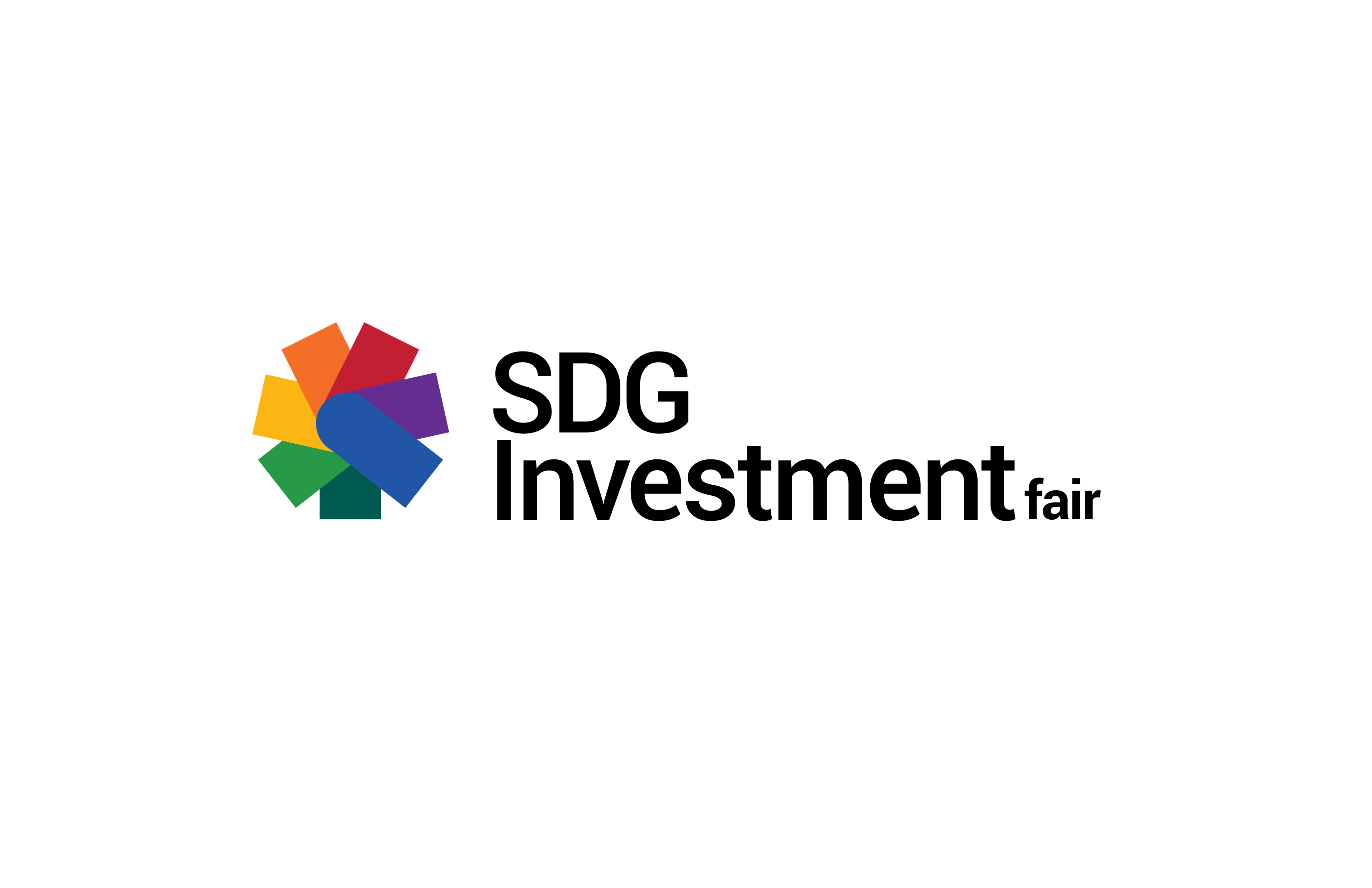 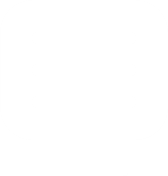 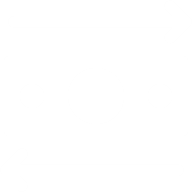 Business Climate
Key Points of the market
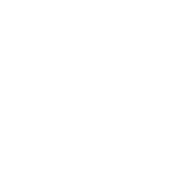 Market information
Details of the products and services that the project will deliver
Analysis of the competitive landscape
Market growth forecast
Rationale and targets
Why is this project important and what are the projected milestones?
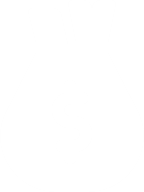 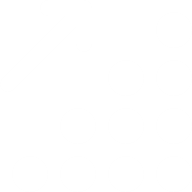 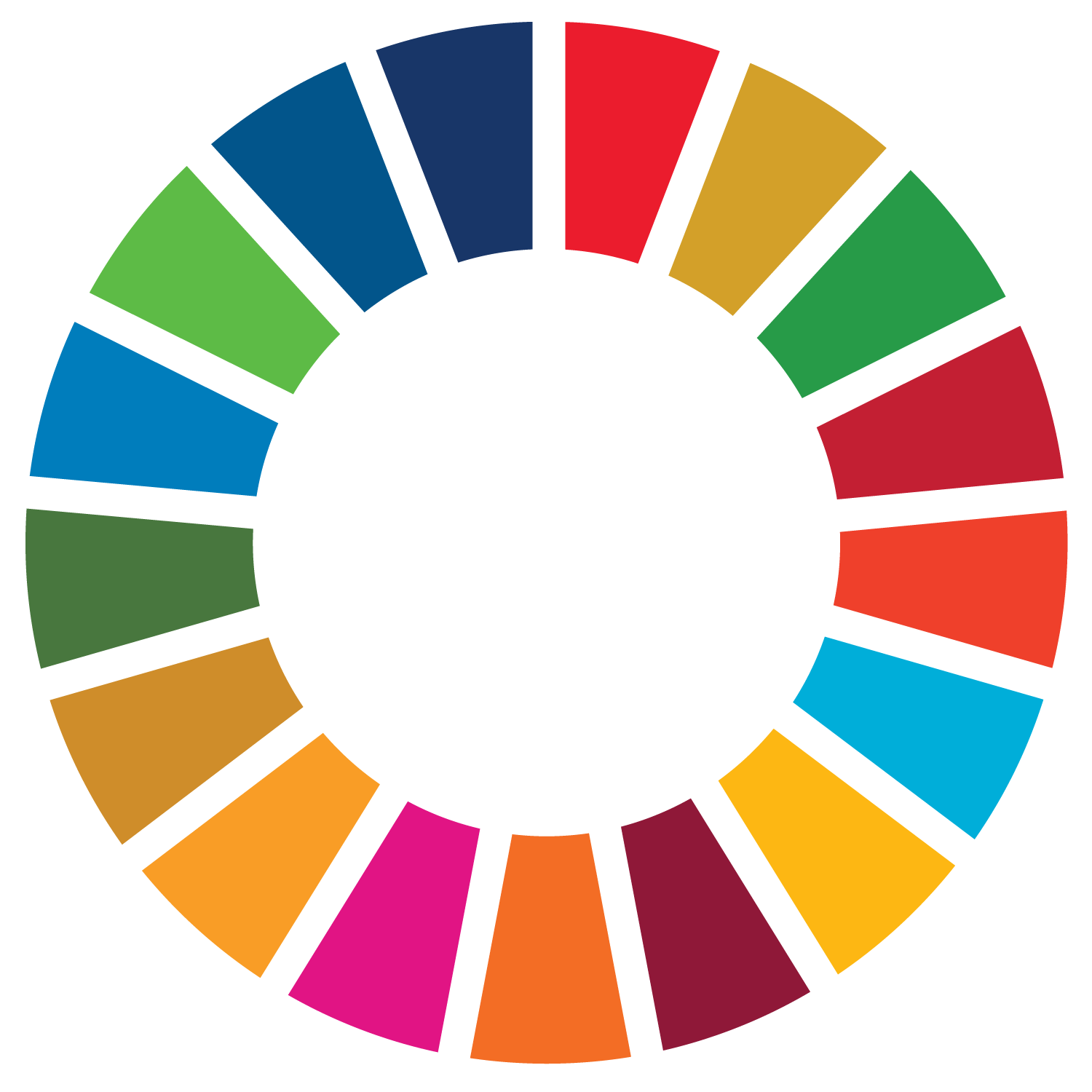 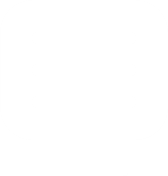 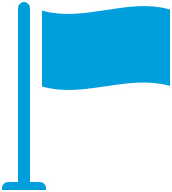 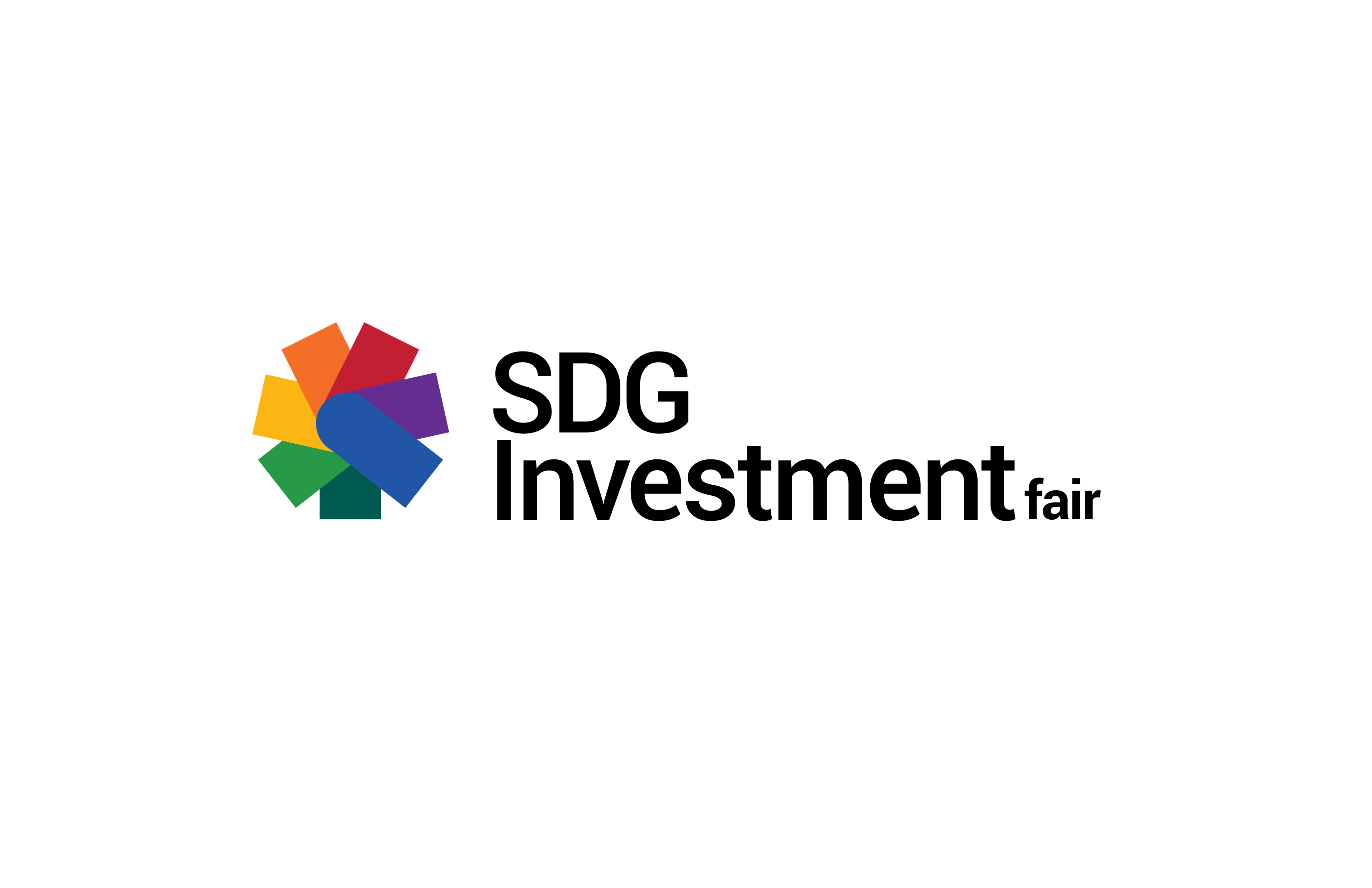 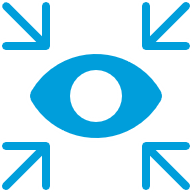 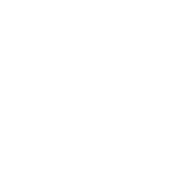 Project Overview
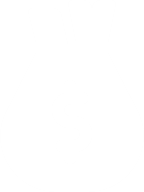 Business Case
Explain why the project will succeed both financially and operationally.
Why is the project needed in the marketplace, who will use it, how revenue will be earned.
What is the use of proceeds and how will the investment help contribute to success.
Structure
What is the financing structure  – PPP, debt, equity, bond, etc. 
List all the relevant partners in the transaction.
Note your experience in successful developments of similar projects.
If you have not yet chosen the project structure, explain why, and try to understand what type of structure investors are seeking and make certain it corresponds to your needs.
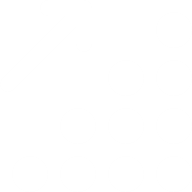 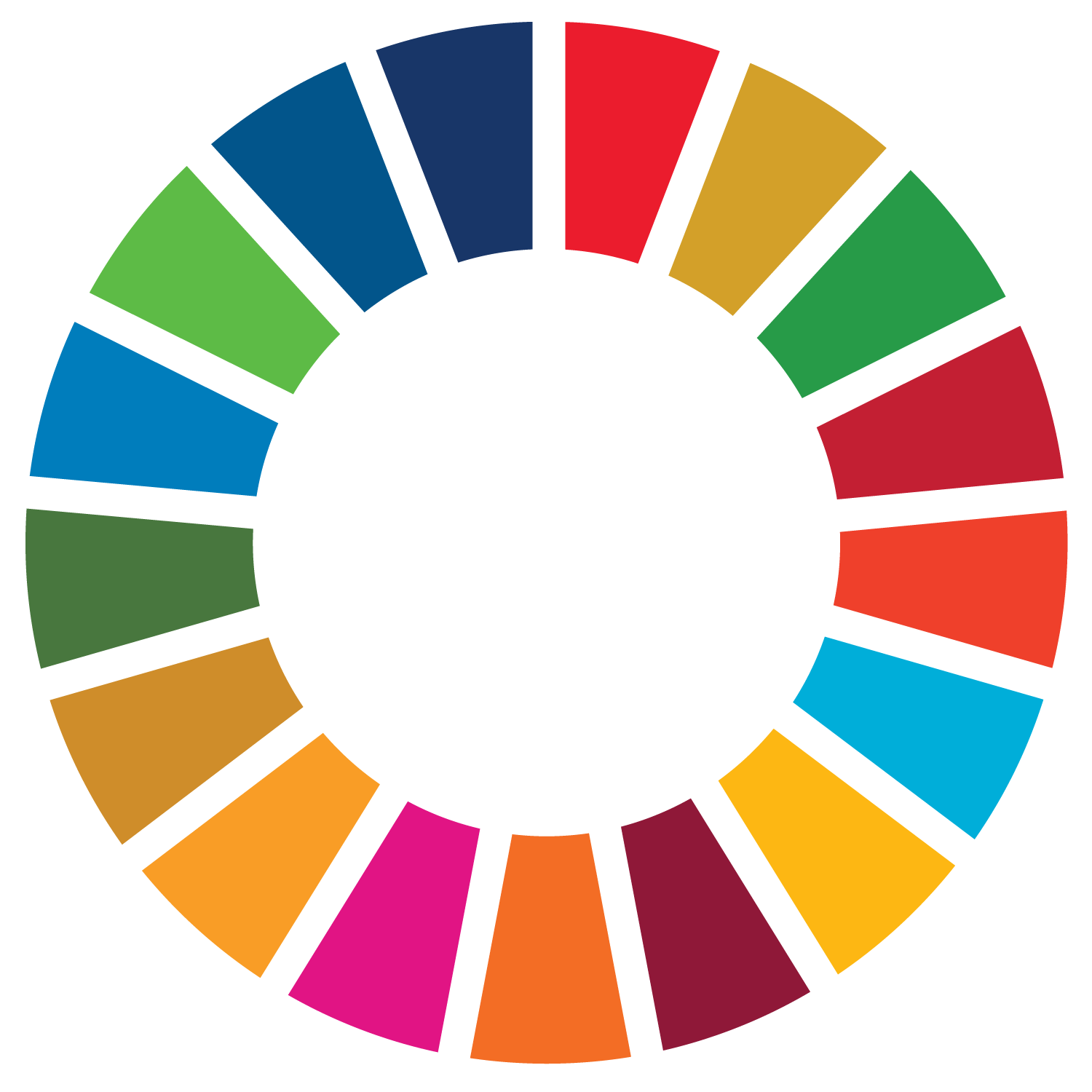 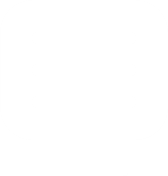 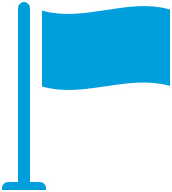 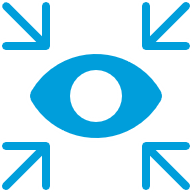 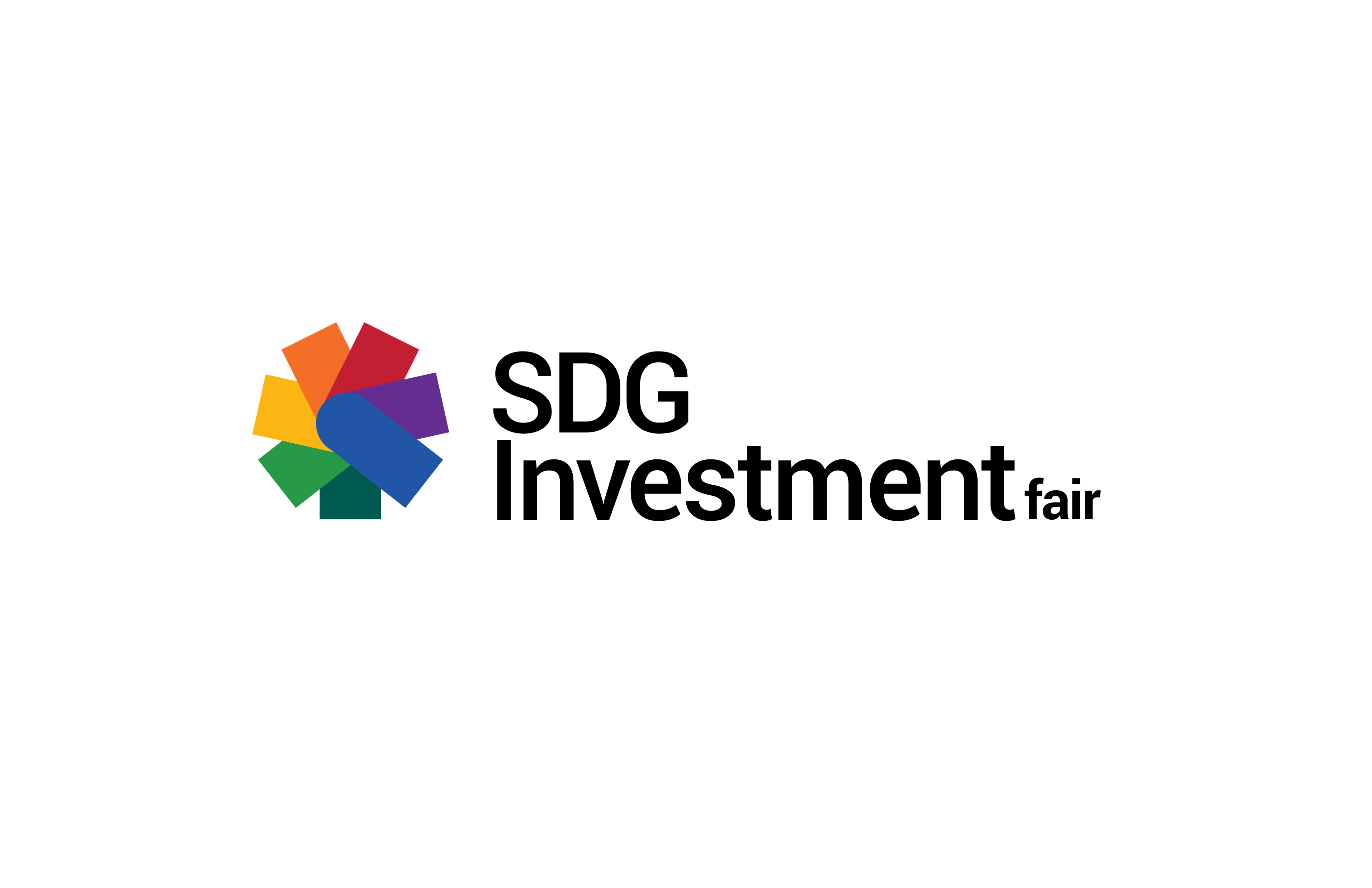 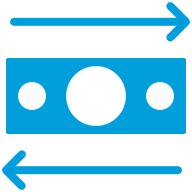 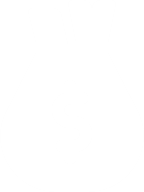 Investment Details
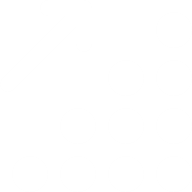 Financial Projections
How will the project generate financial returns?
What is the revenue model?
Budget breakdown
Economics and returns
Total amount of funding required and expected financial return to investors.
Timing of capital injections.
The presentation MUST include the Internal Rate of Return (IRR),  Capital Expenditure (CAPEX), Payback Period, Risk Premium, Market Size and Net Present Value (NPV).
Monetization details (Via dividends, recapitalization, buy-out, etc.)
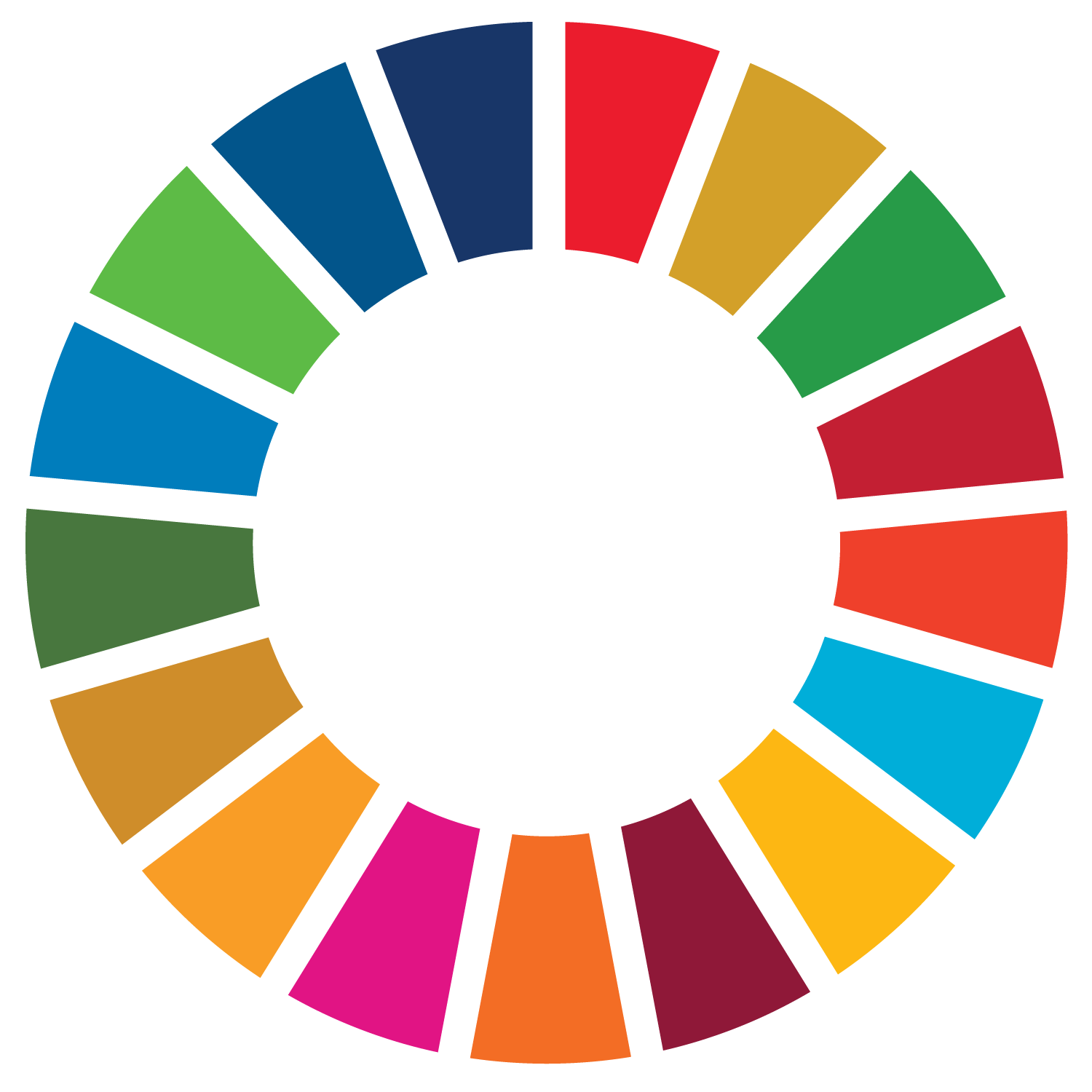 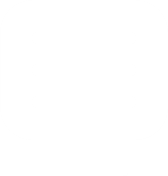 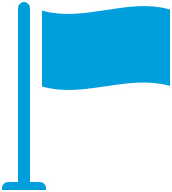 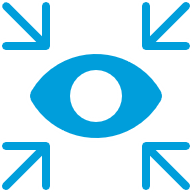 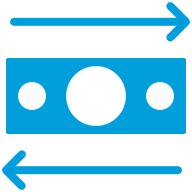 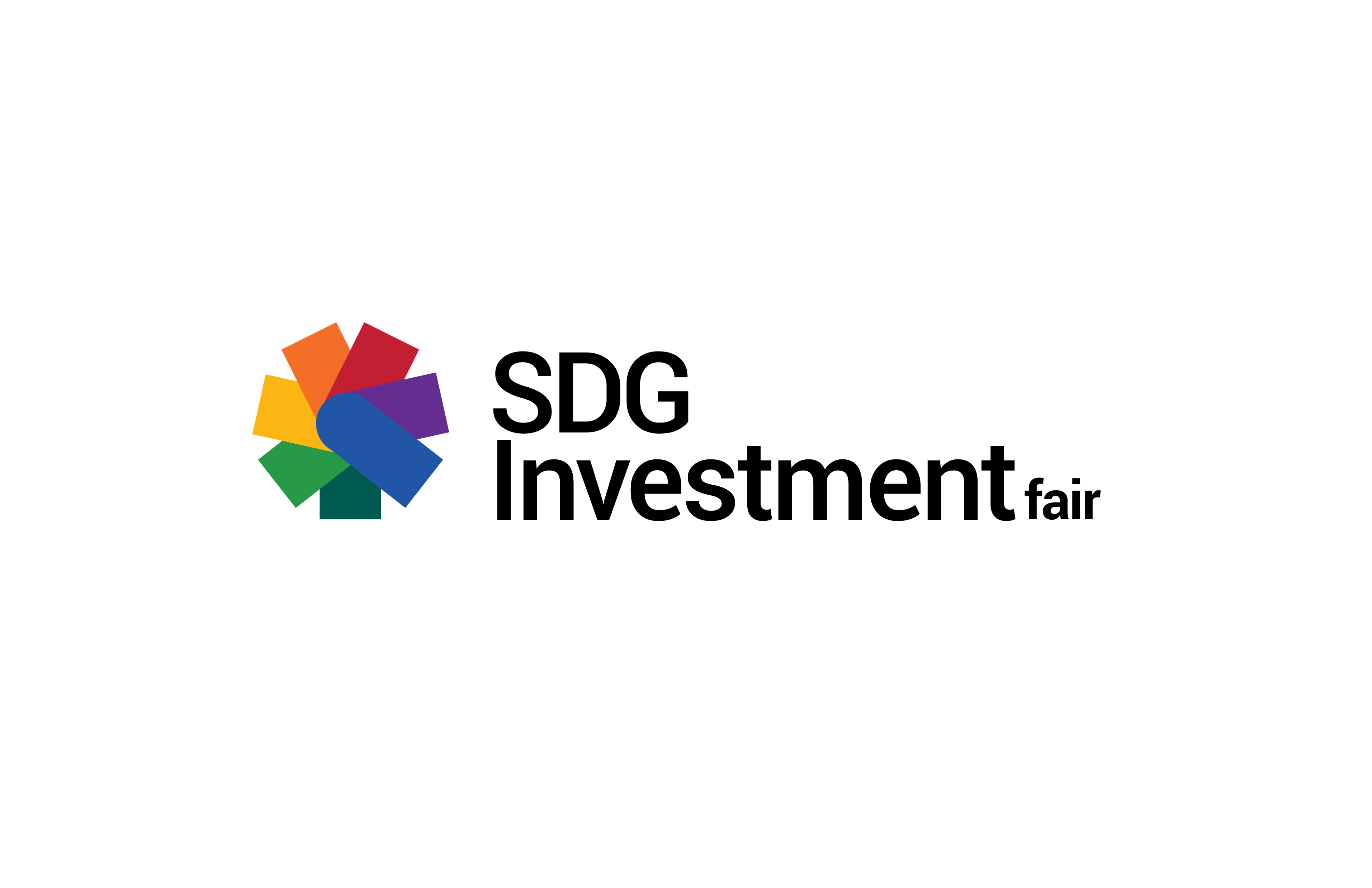 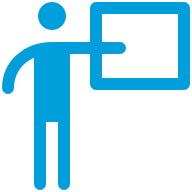 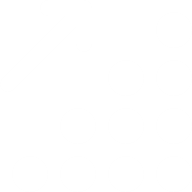 Timeline
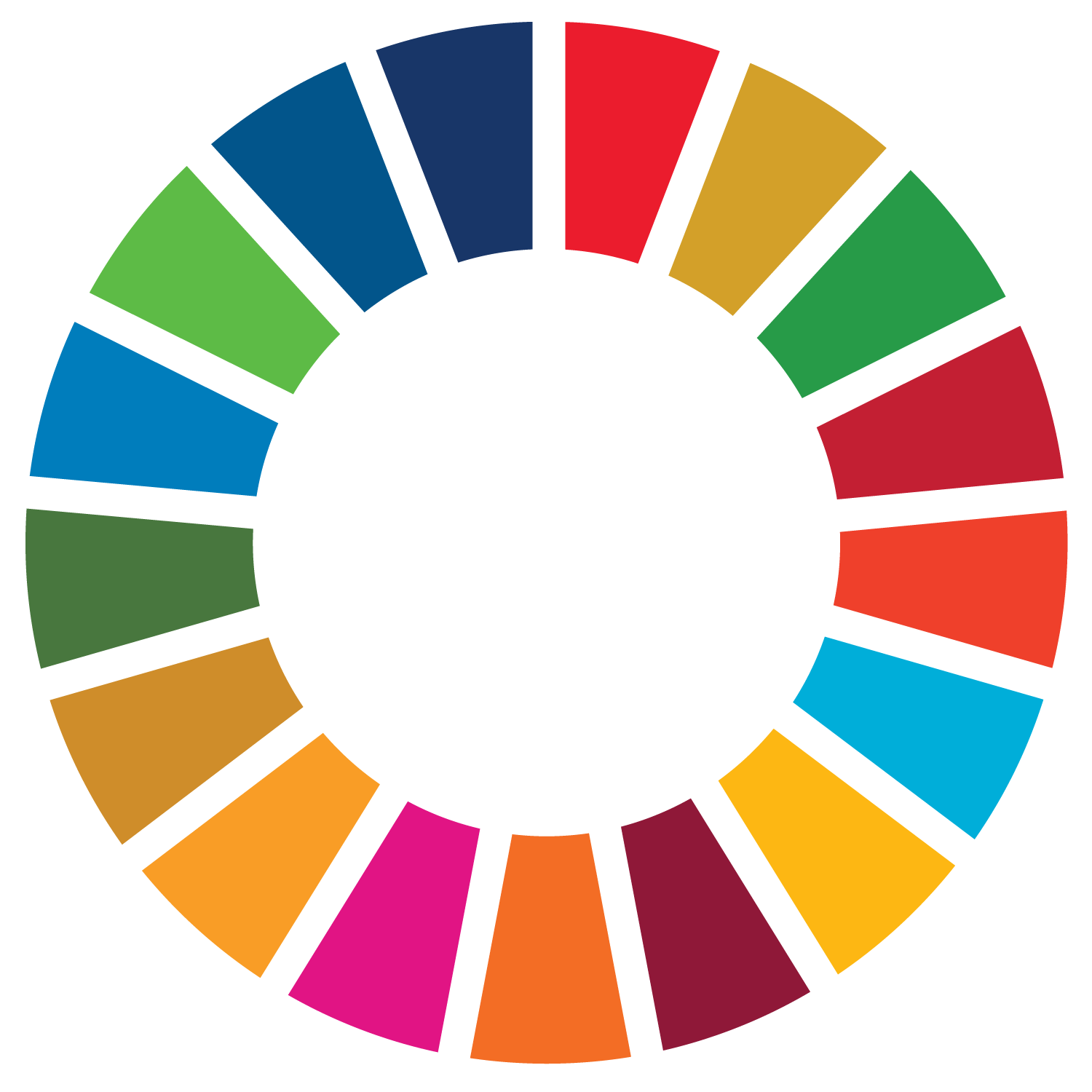 The more specific the best; consider including some of the following activities:
Pre-feasibility & feasibility study
Planning permissions, building permits, land rights
Environmental Impact Analysis (EIA)
Social Impact Analysis, including human rights
Include the expected time to complete the following activities:
Project definition
Project appraisal
Project structuring
Tender process
Construction
Implementation
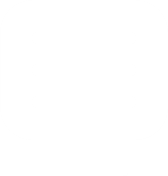 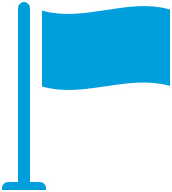 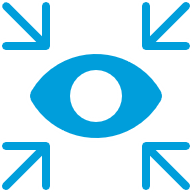 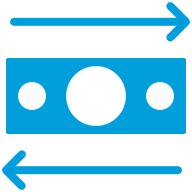 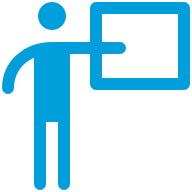 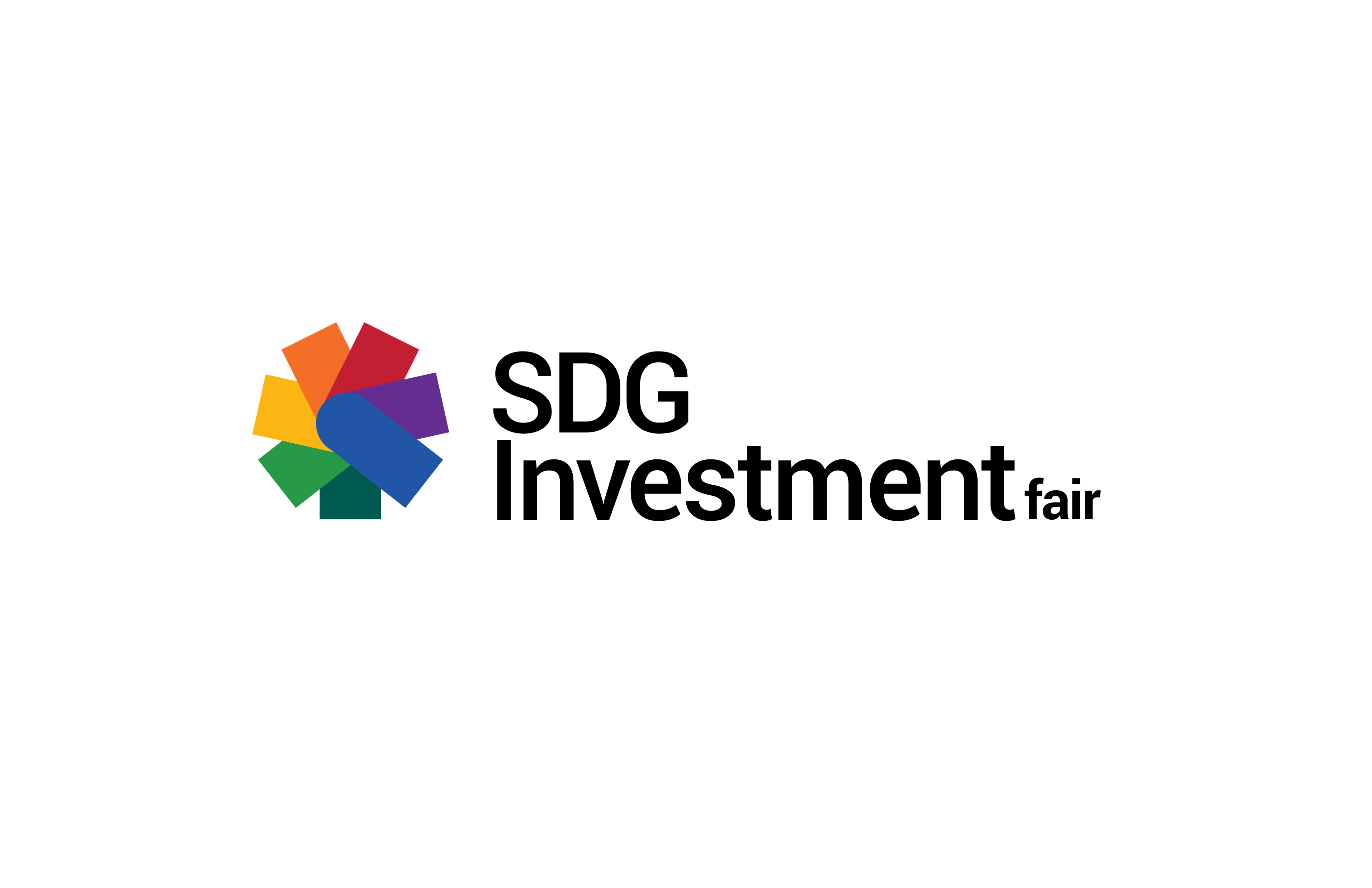 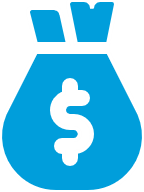 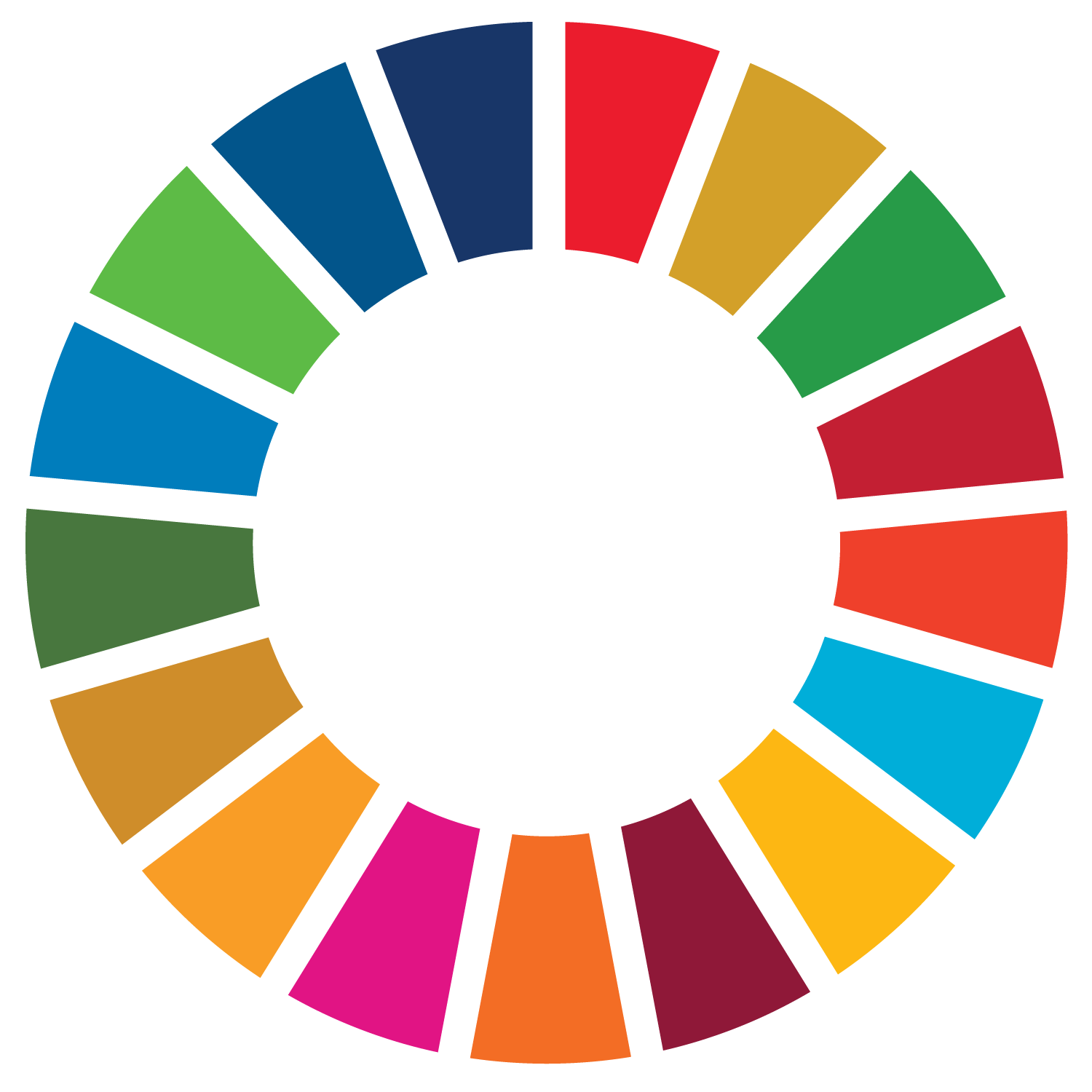 SDG Alignment
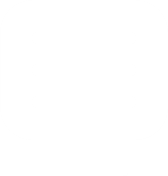 Project must align with the SDG goals.
Projects should contribute to the Sustainable Development Goals. It is critical that you explain how the project will advance specific SDGs.
Briefly describe how the project will impact people's lives by bringing clean water, alleviating health problems, heating homes, etc. 
From an operational perspective, you should be able to guide investors through the milestones of the project and help them understand when and where the development impact occurs.
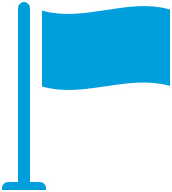 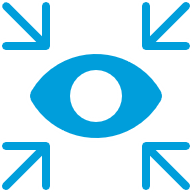 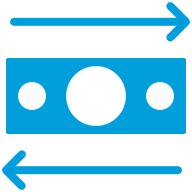 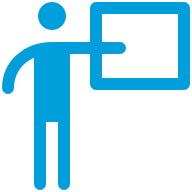 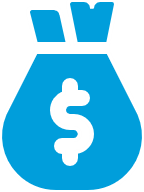 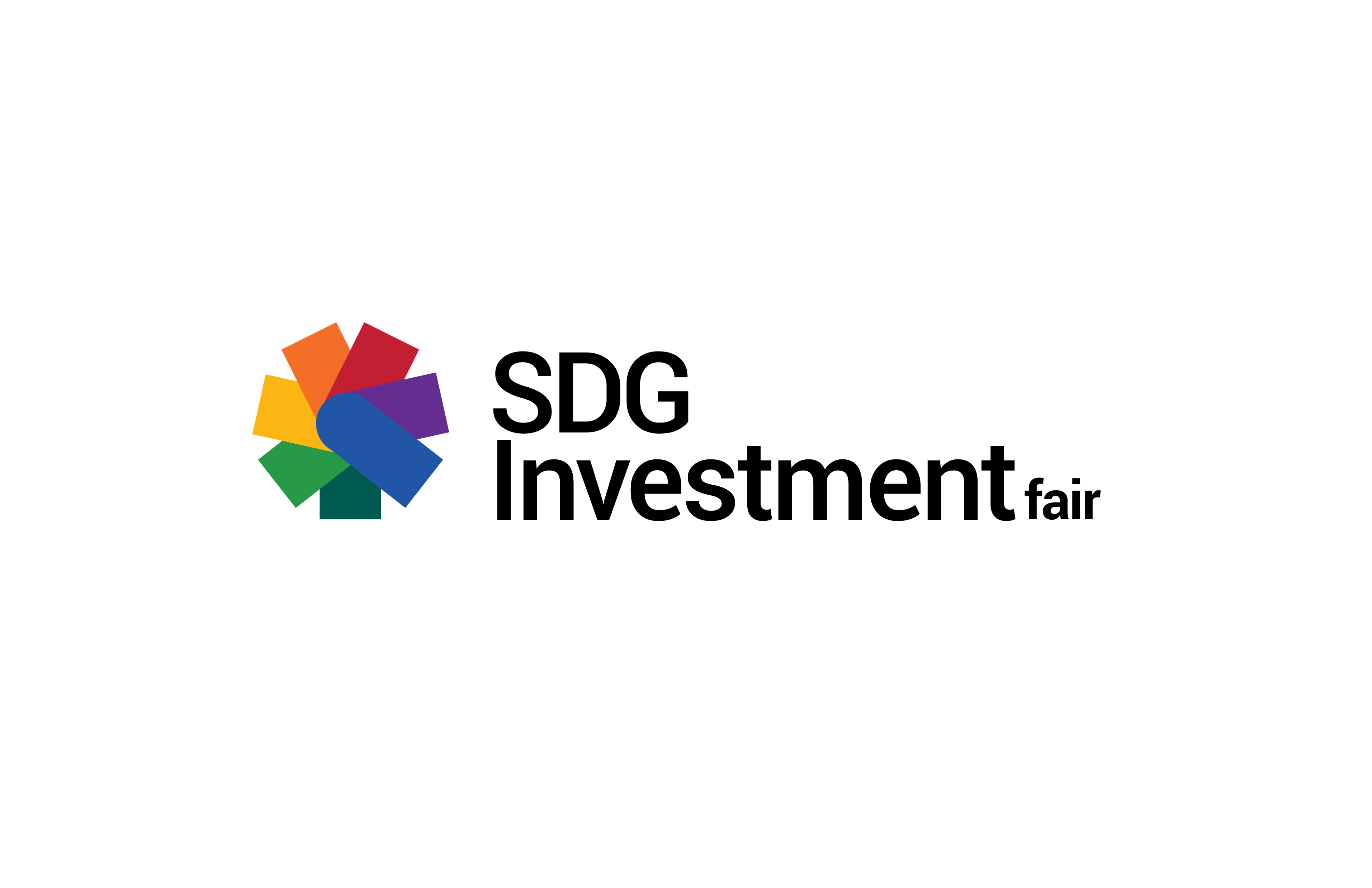 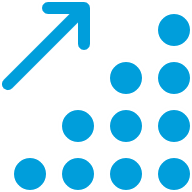 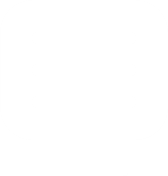 Conclusions/Takeaways
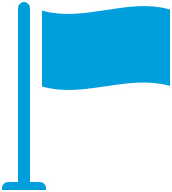 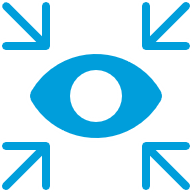 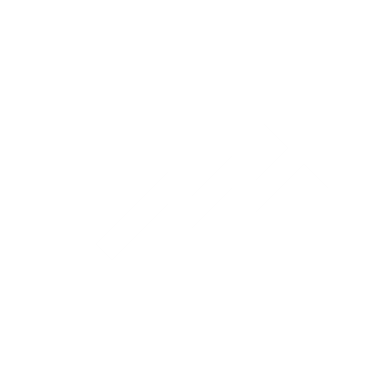 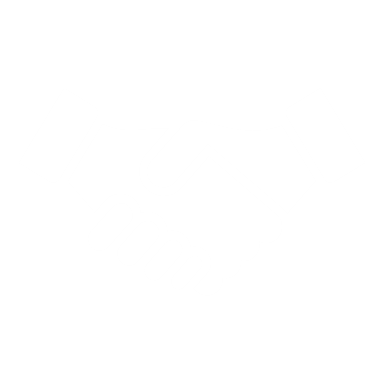 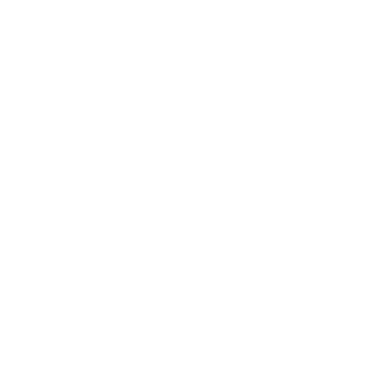 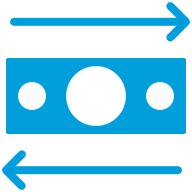 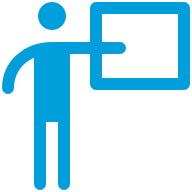 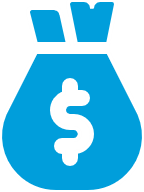 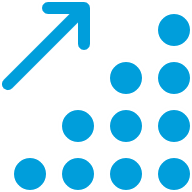 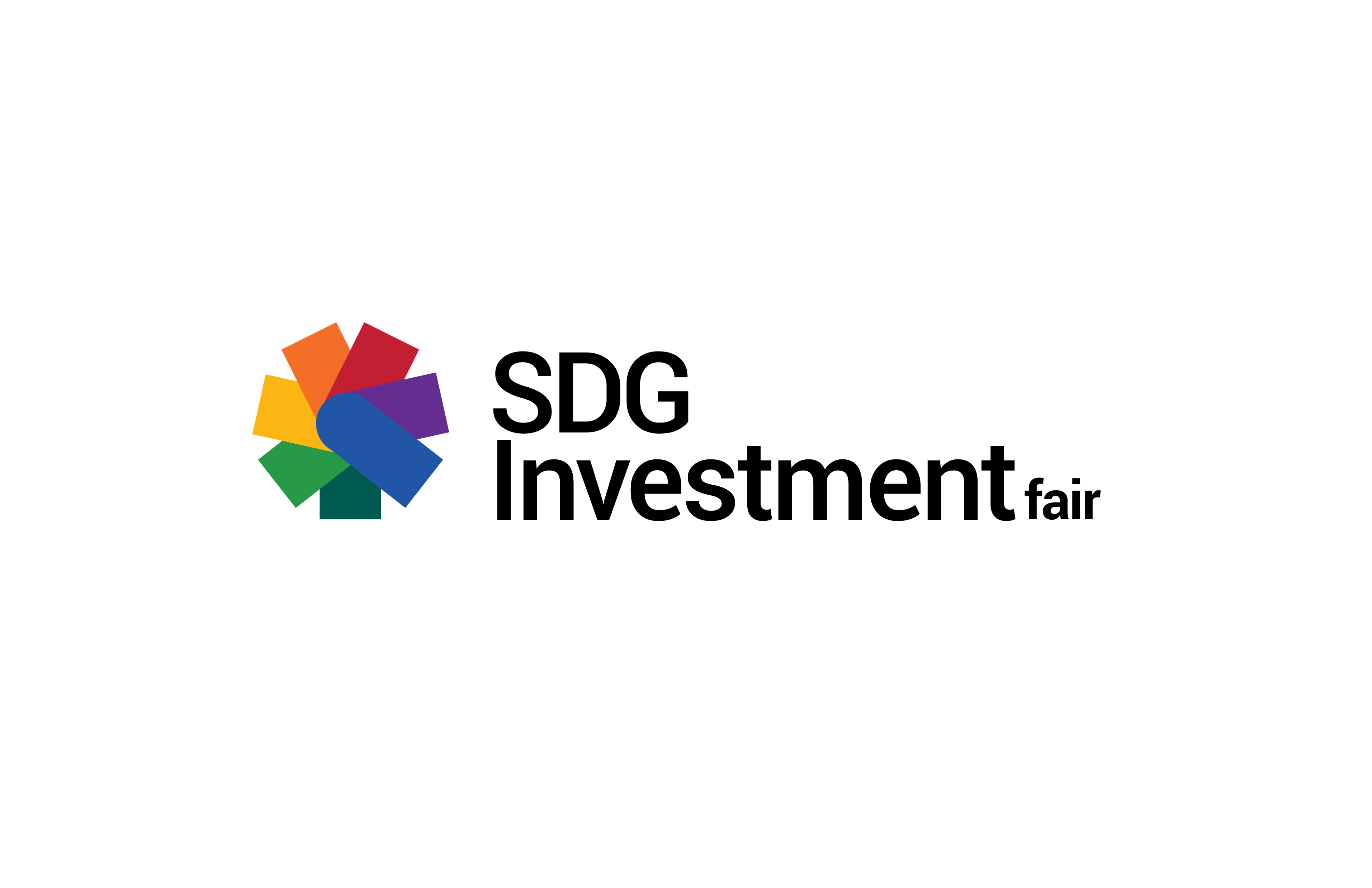 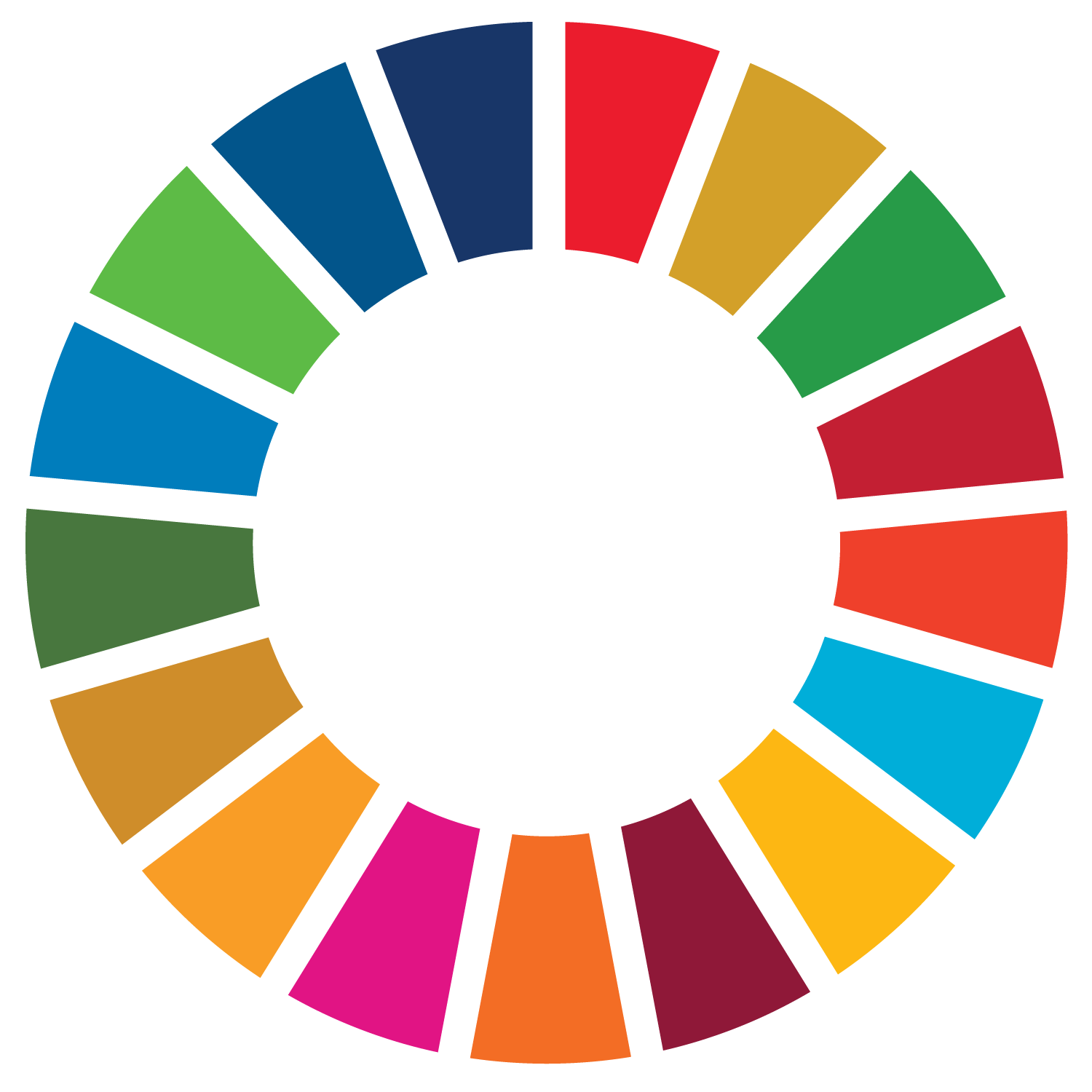 Ready to go!
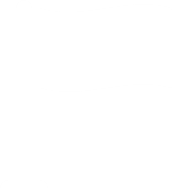 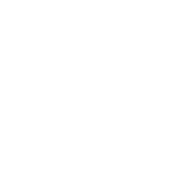 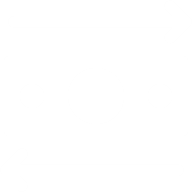 Please follow these steps to make your presentation.
Remember to include contact information for possible investors.
Feel free to contact us if you have any doubts.
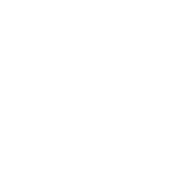 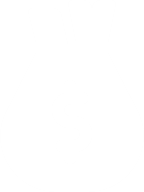 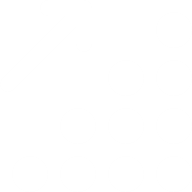 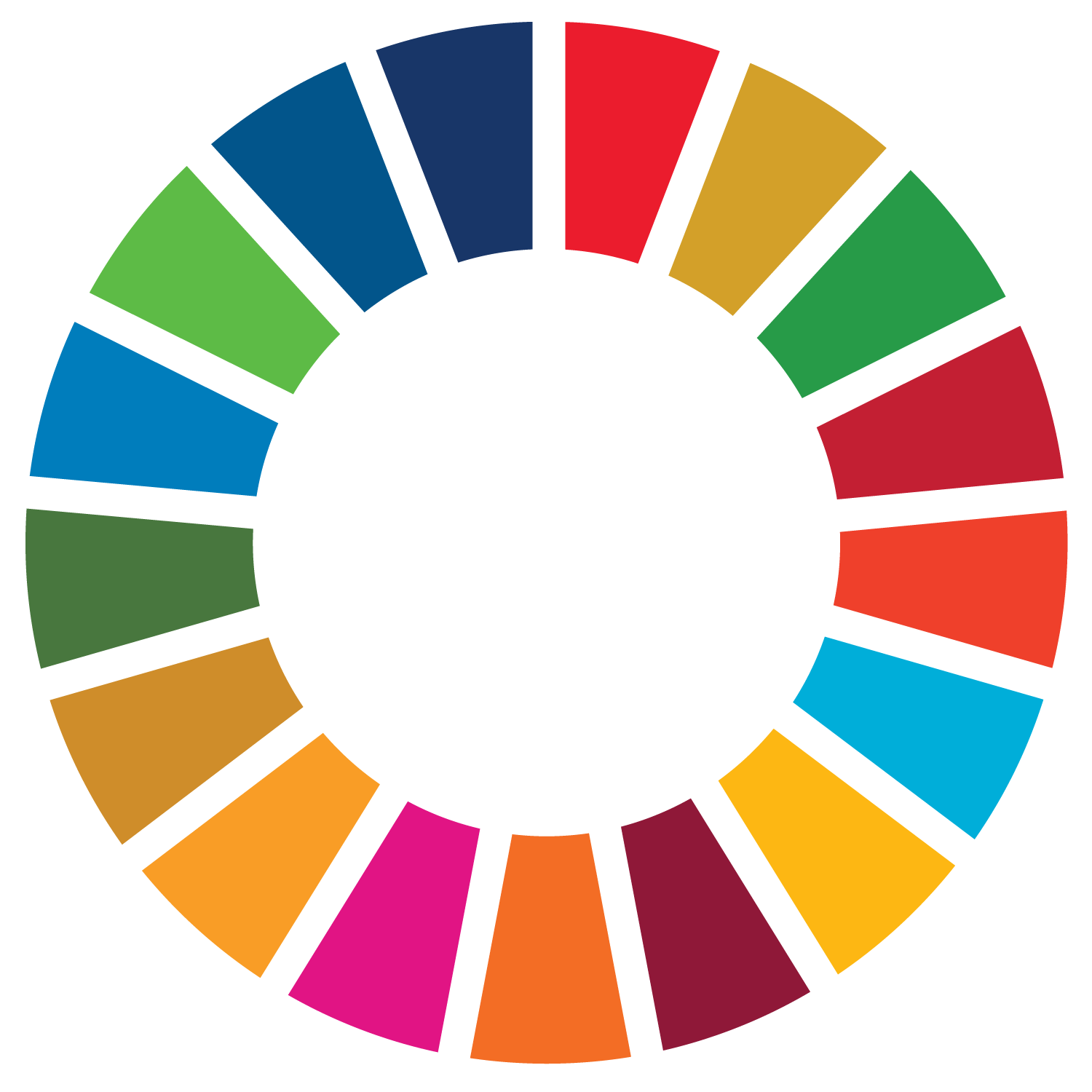 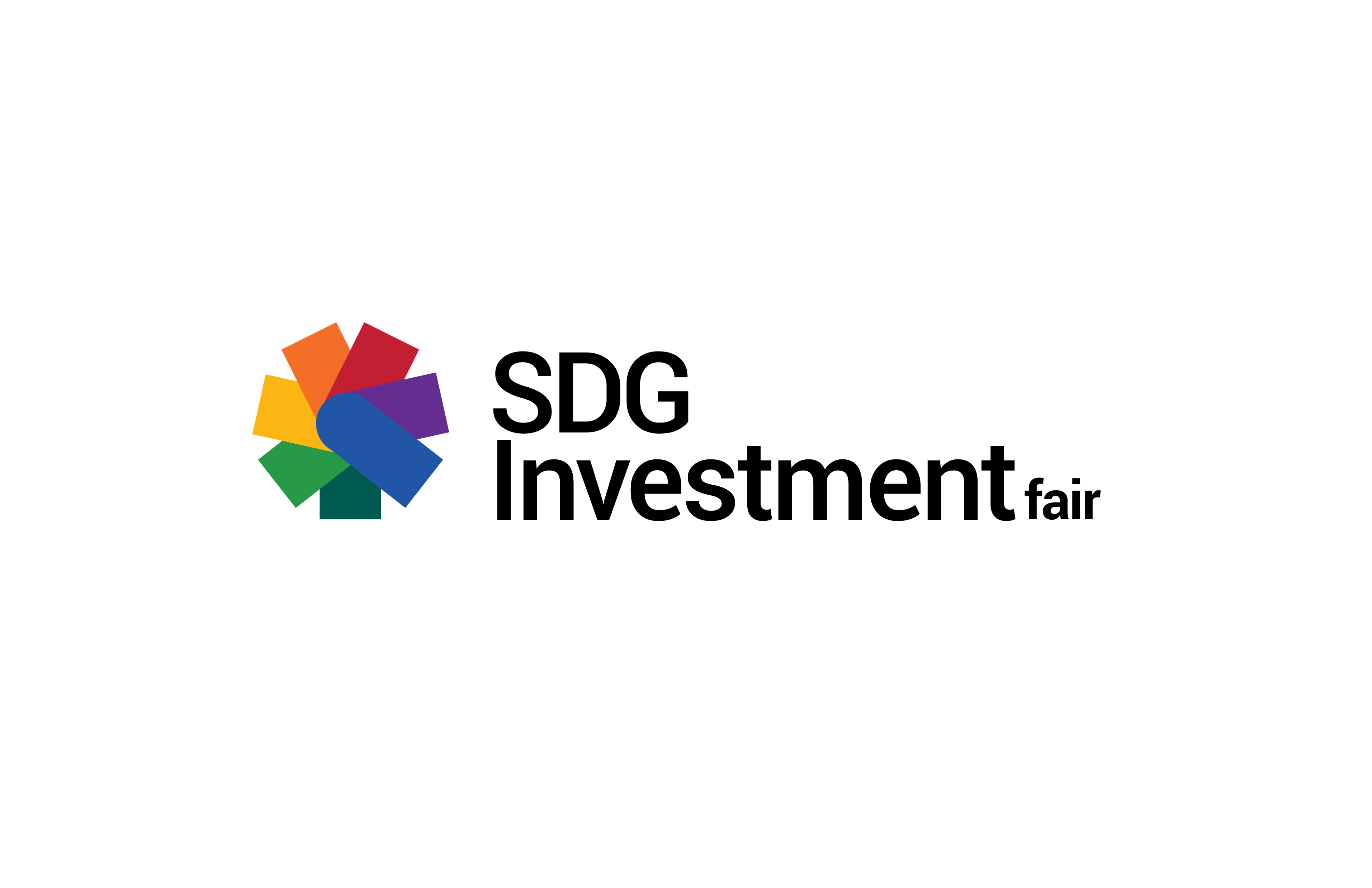 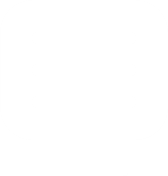 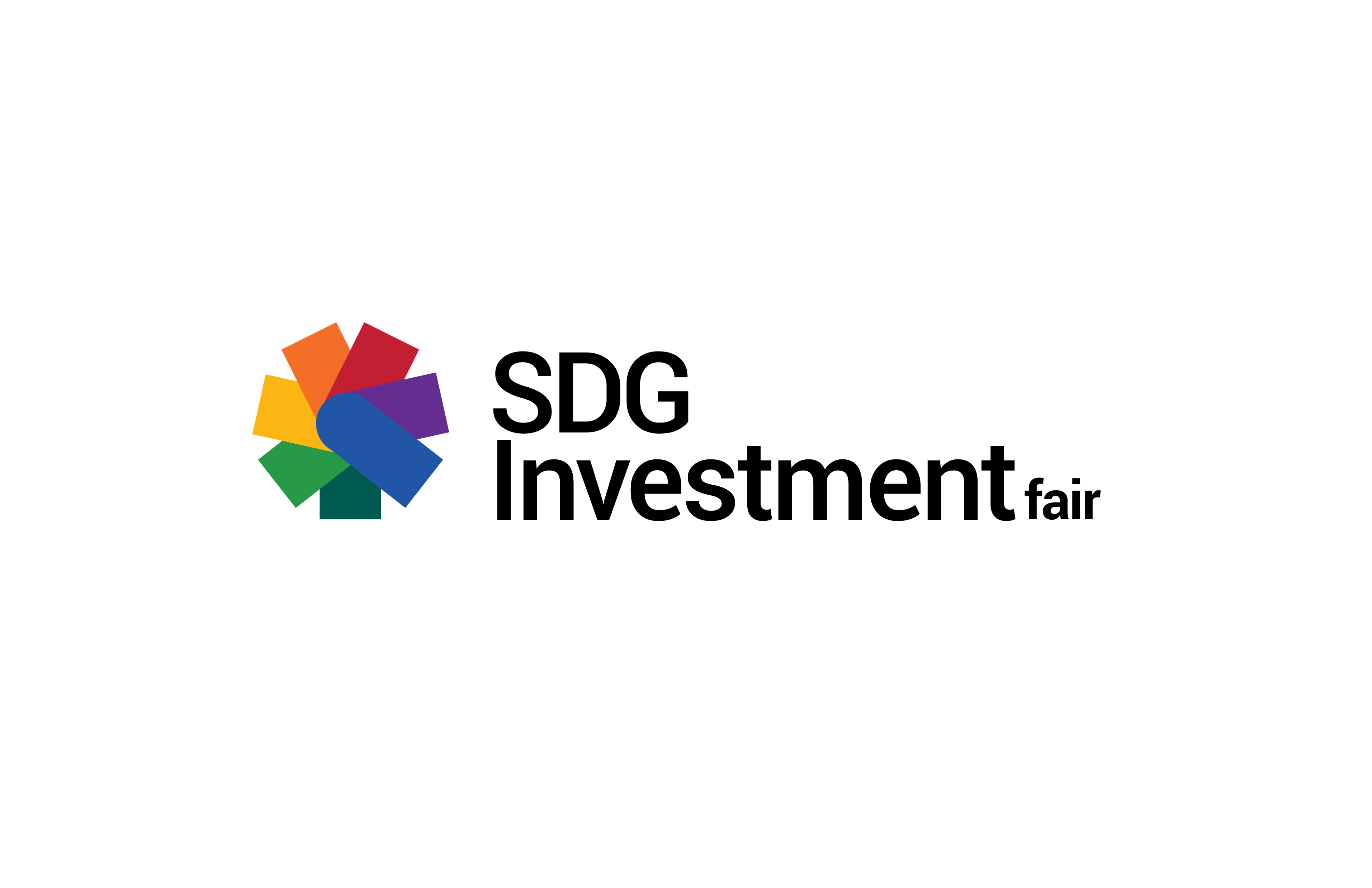 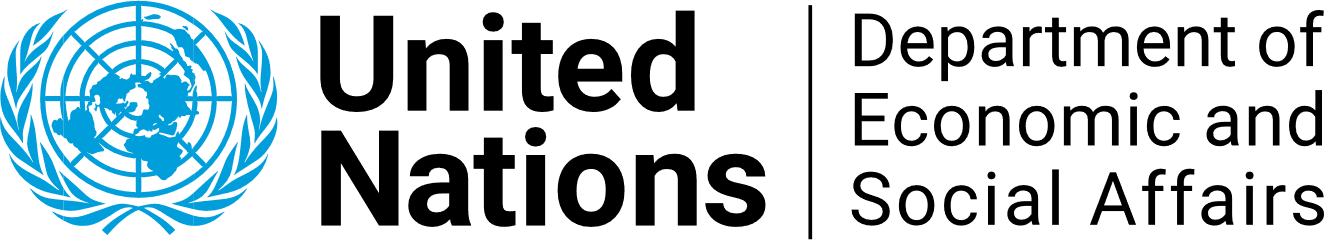 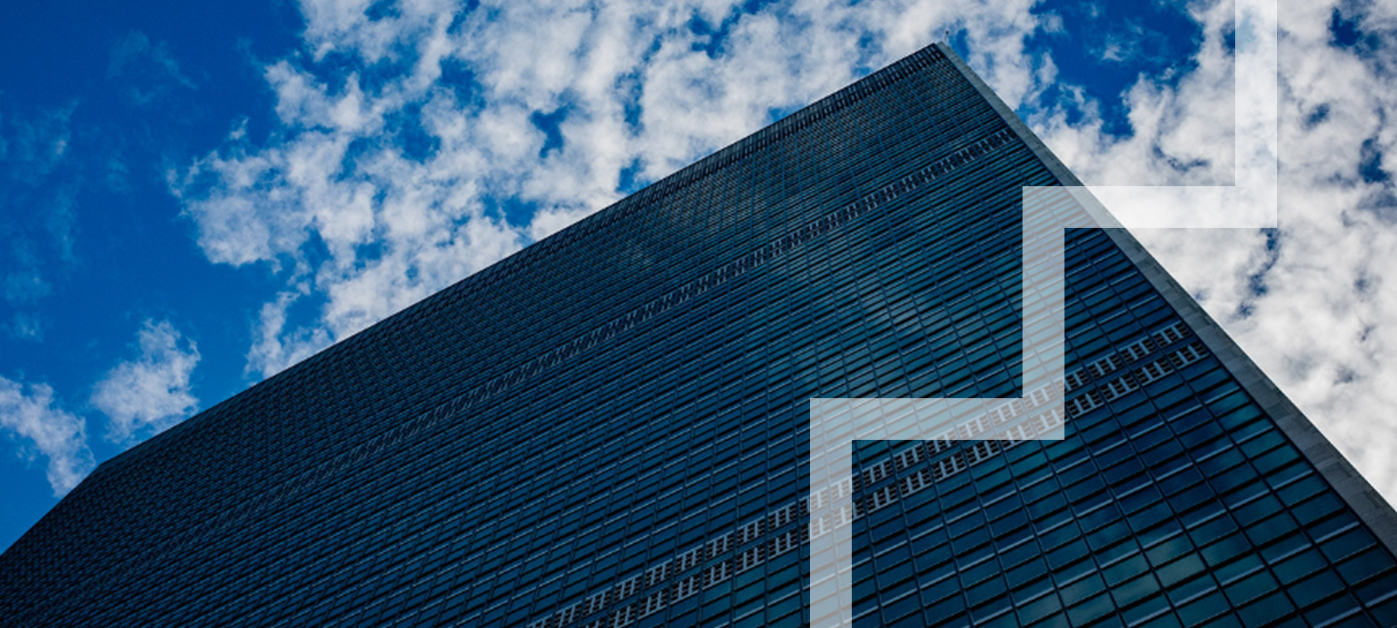 Thank you.